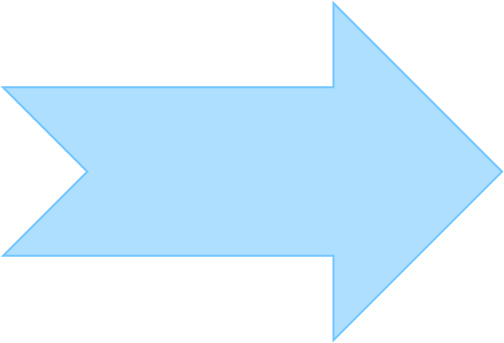 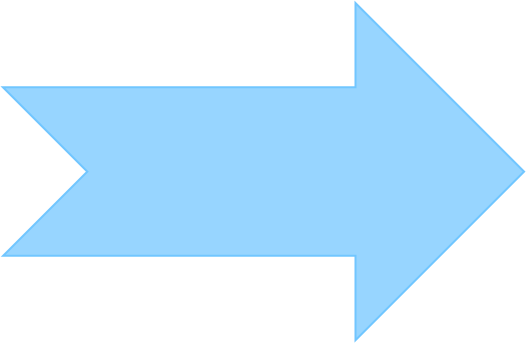 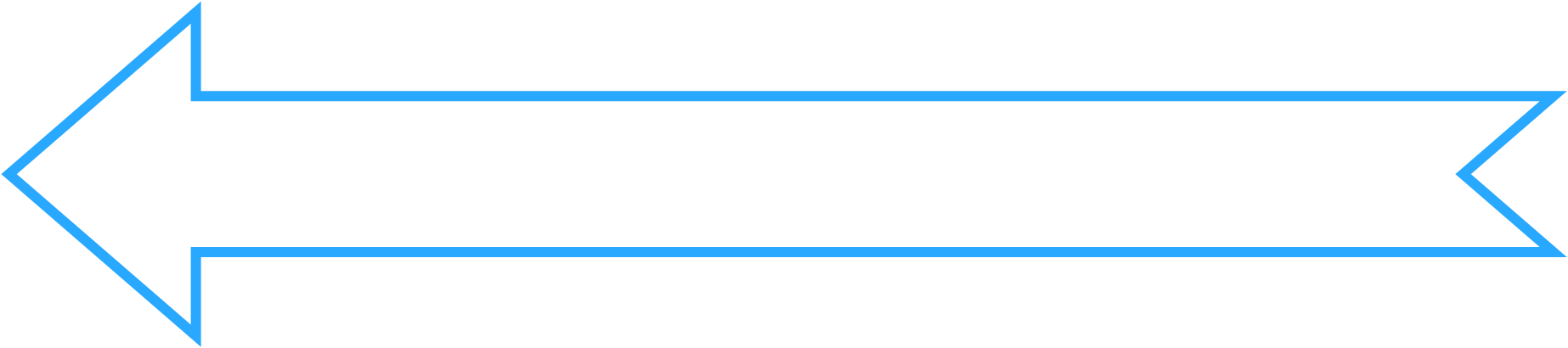 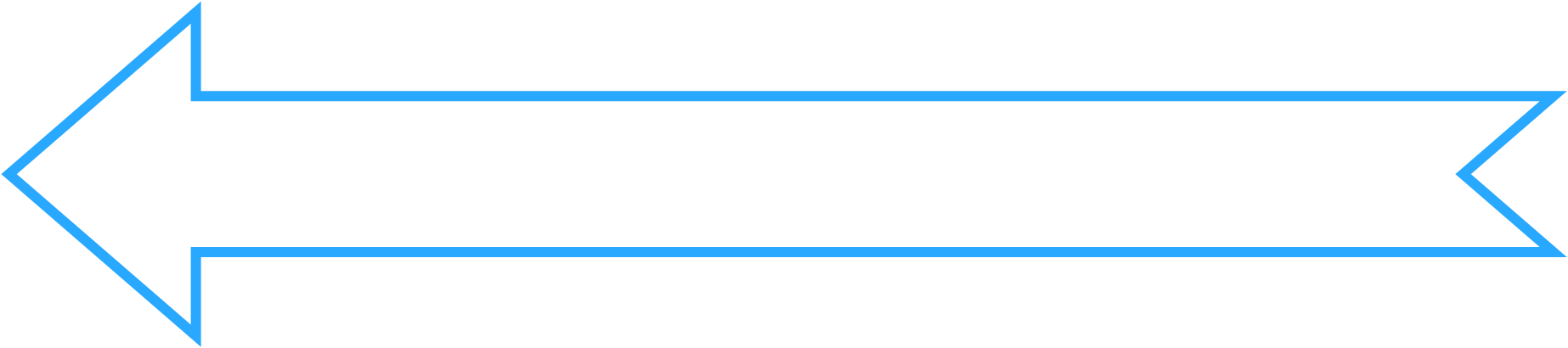 Tuần 4
Toán
Bảng cộng (có nhớ) trong phạm vi 20 ( Tiết 1)
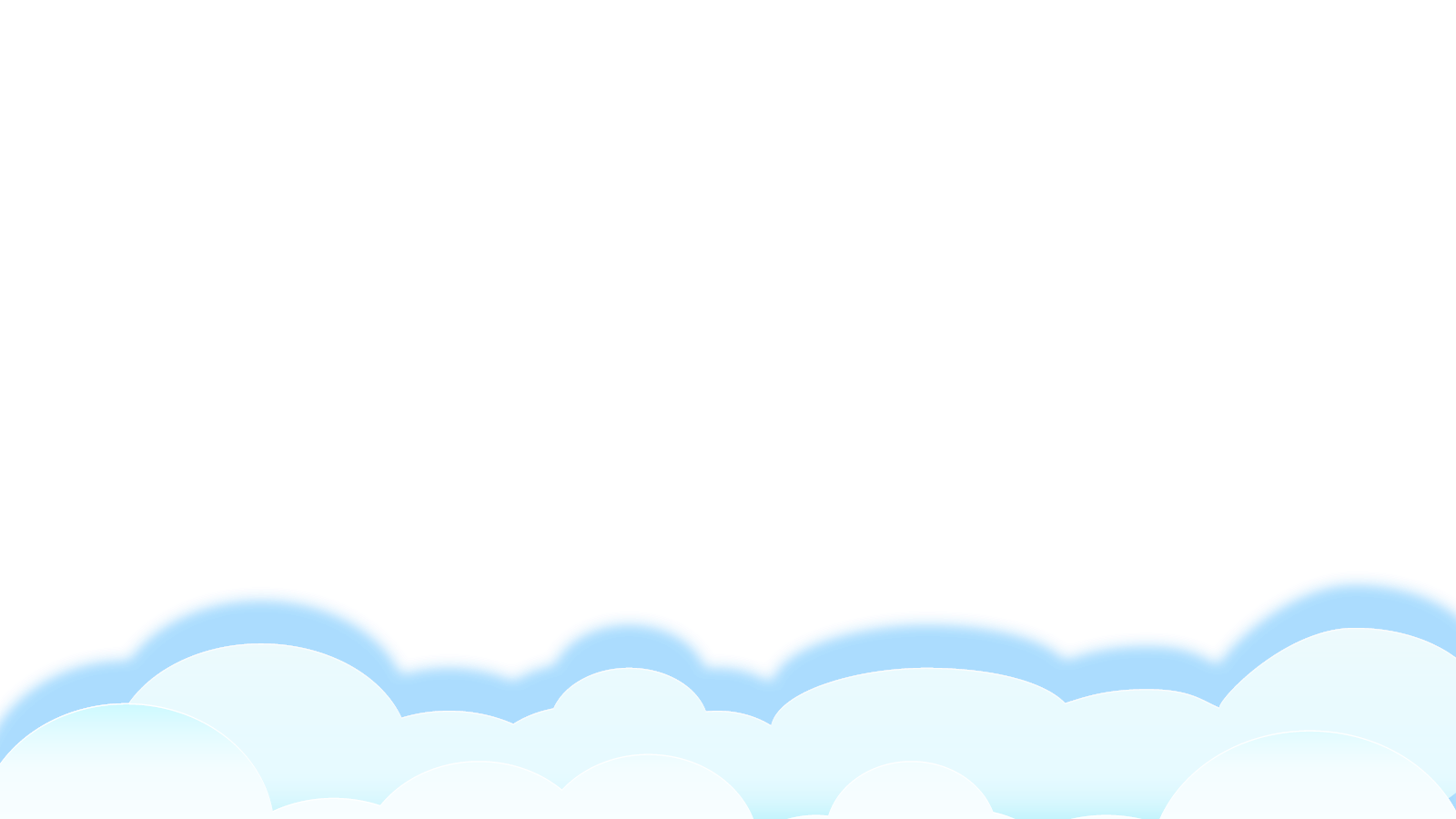 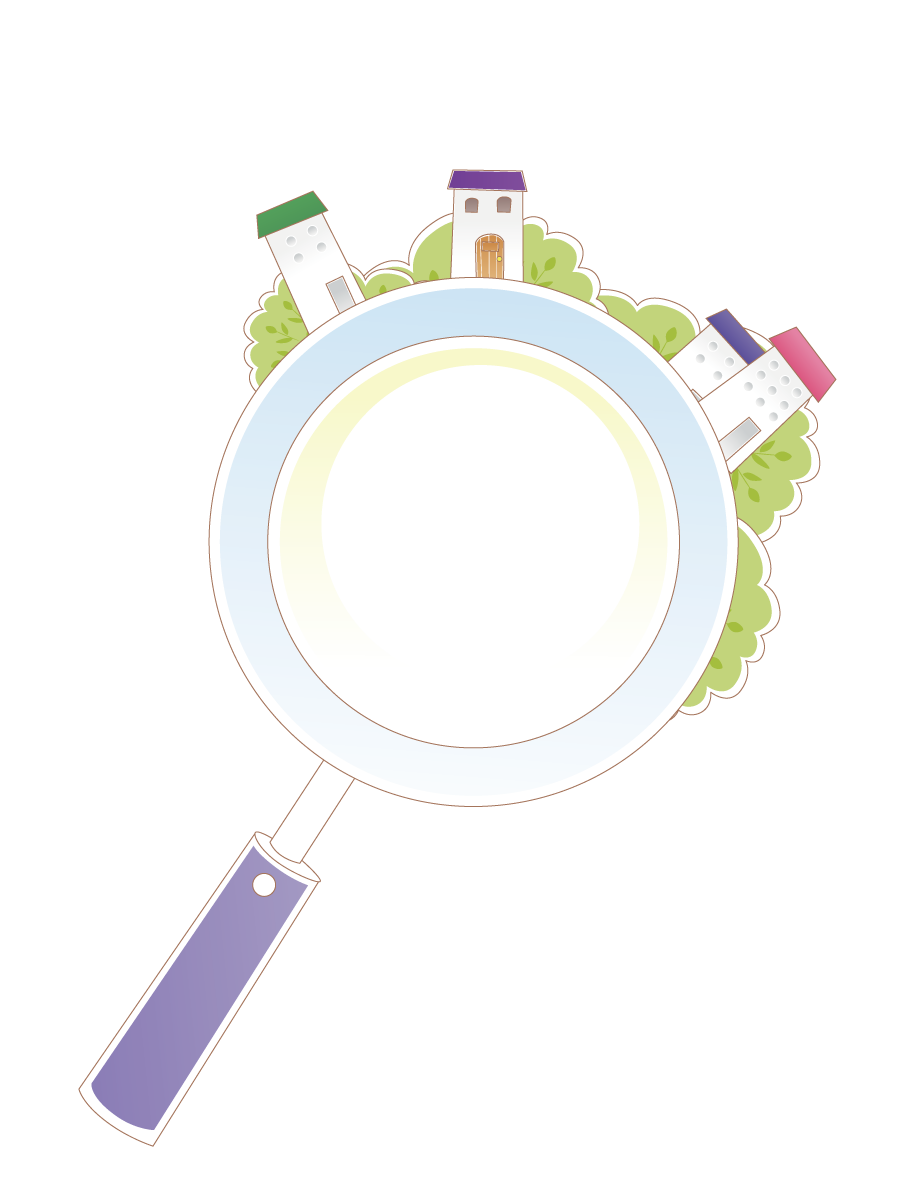 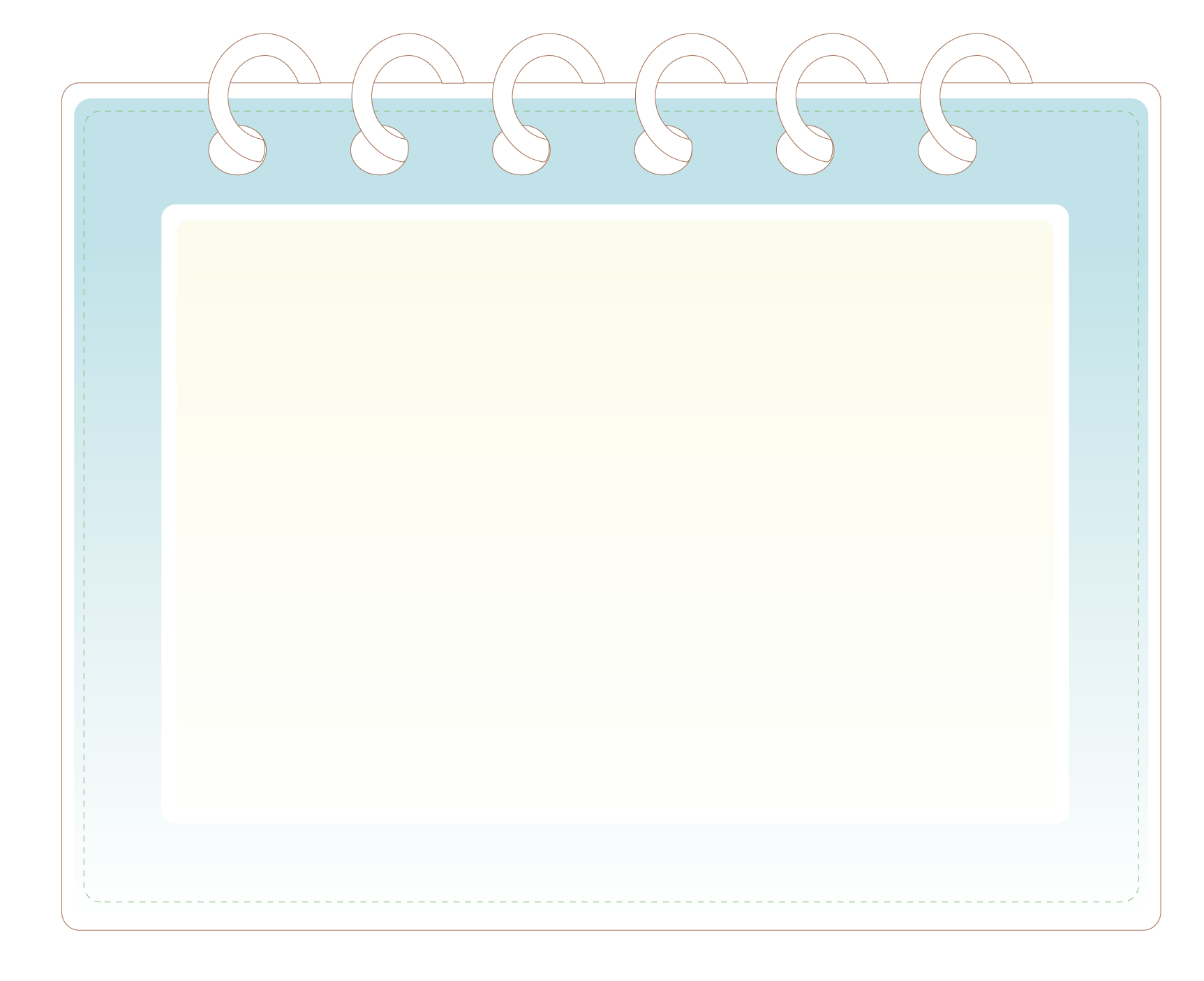 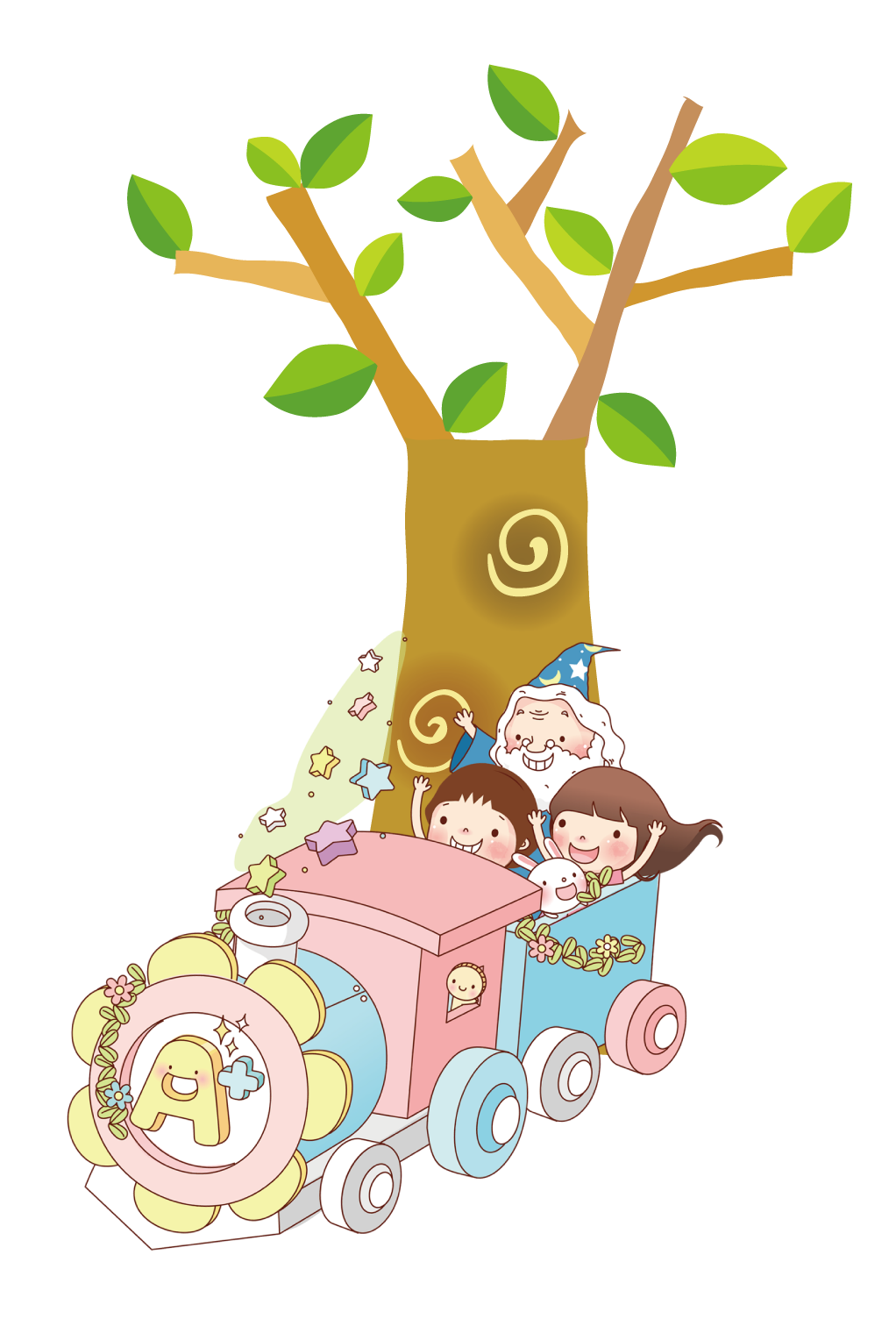 Khởi động
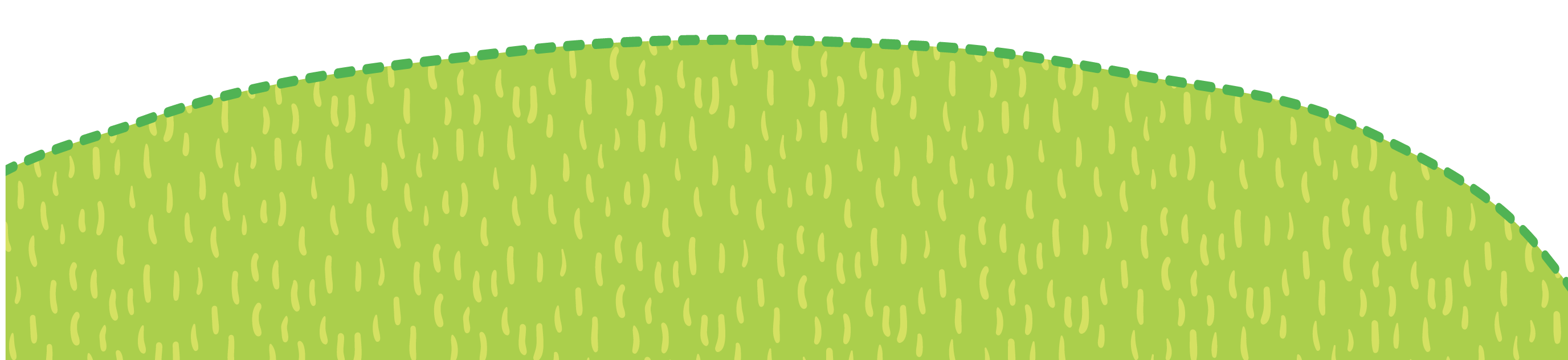 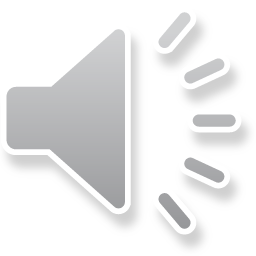 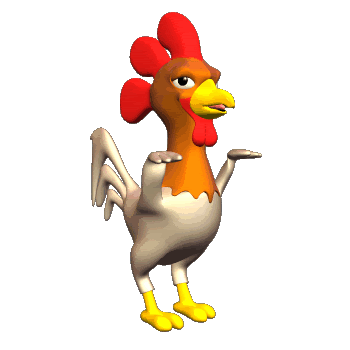 Gà con qua cầu
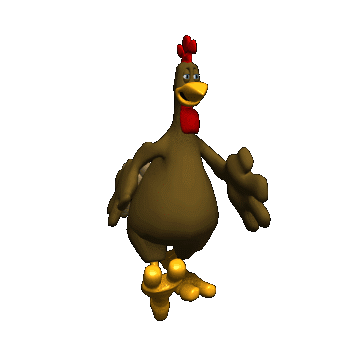 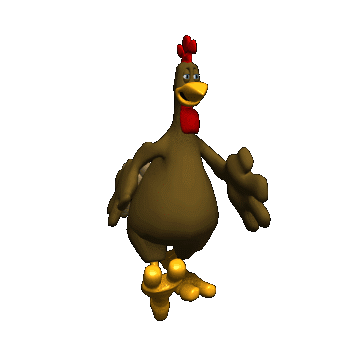 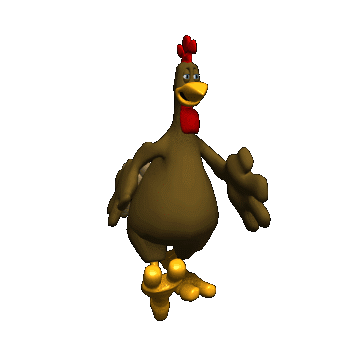 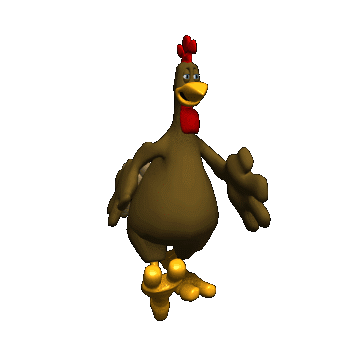 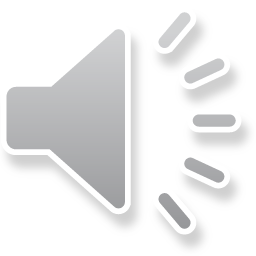 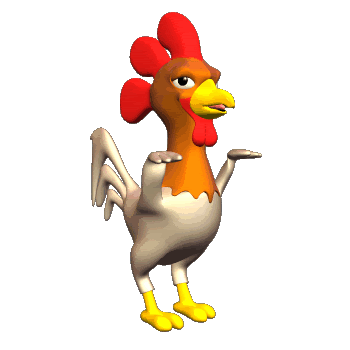 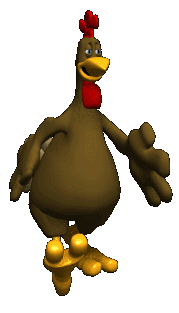 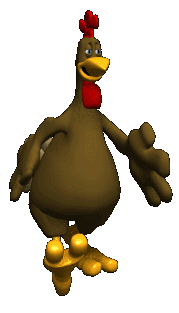 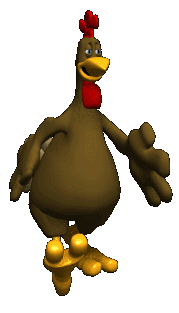 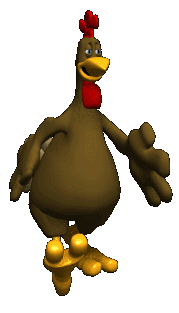 Đi
 Qua
Đi
 Qua
Đi
 Qua
Đi
 Qua
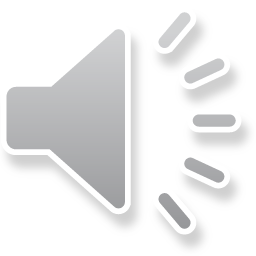 Câu Hỏi 1
9 + 6 =
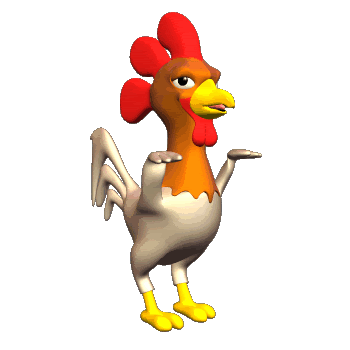 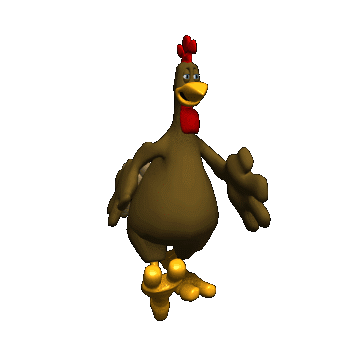 A.15
C.12
D.14
B.13
Quay
Lại
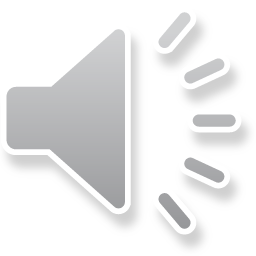 Câu Hỏi 2
8 + 5 =
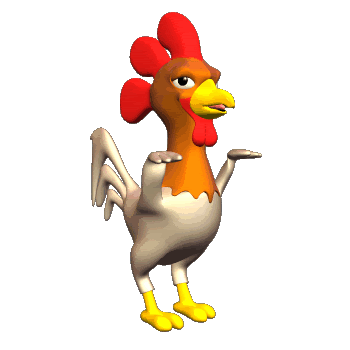 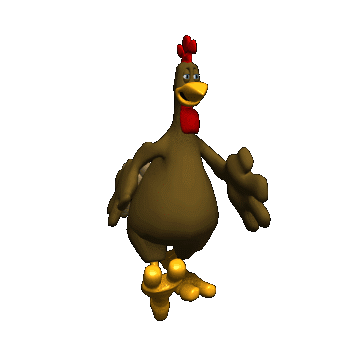 C.11
A.12
B.13
D.4
Quay
Lại
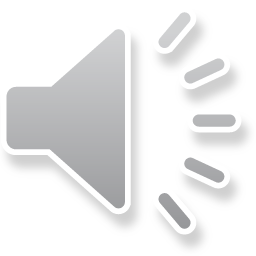 Câu Hỏi 3
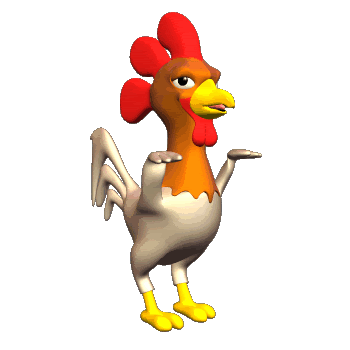 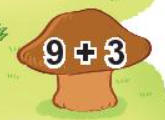 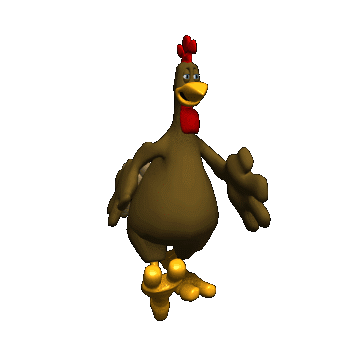 C.12
A.13
D.14
B.11
Quay
Lại
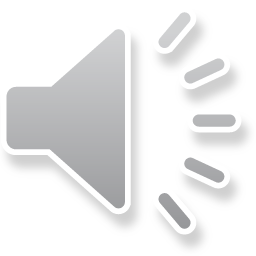 Câu Hỏi 4
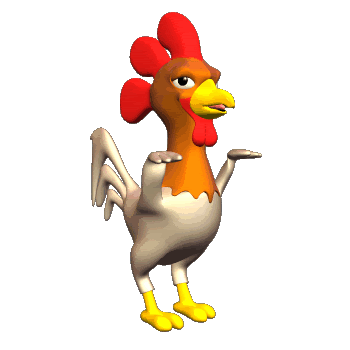 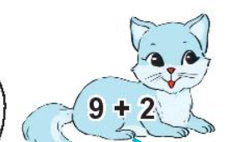 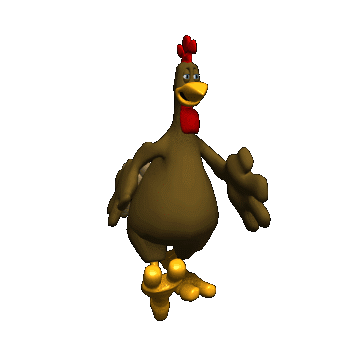 D.12
C.14
A.11
B.10
Quay
Lại
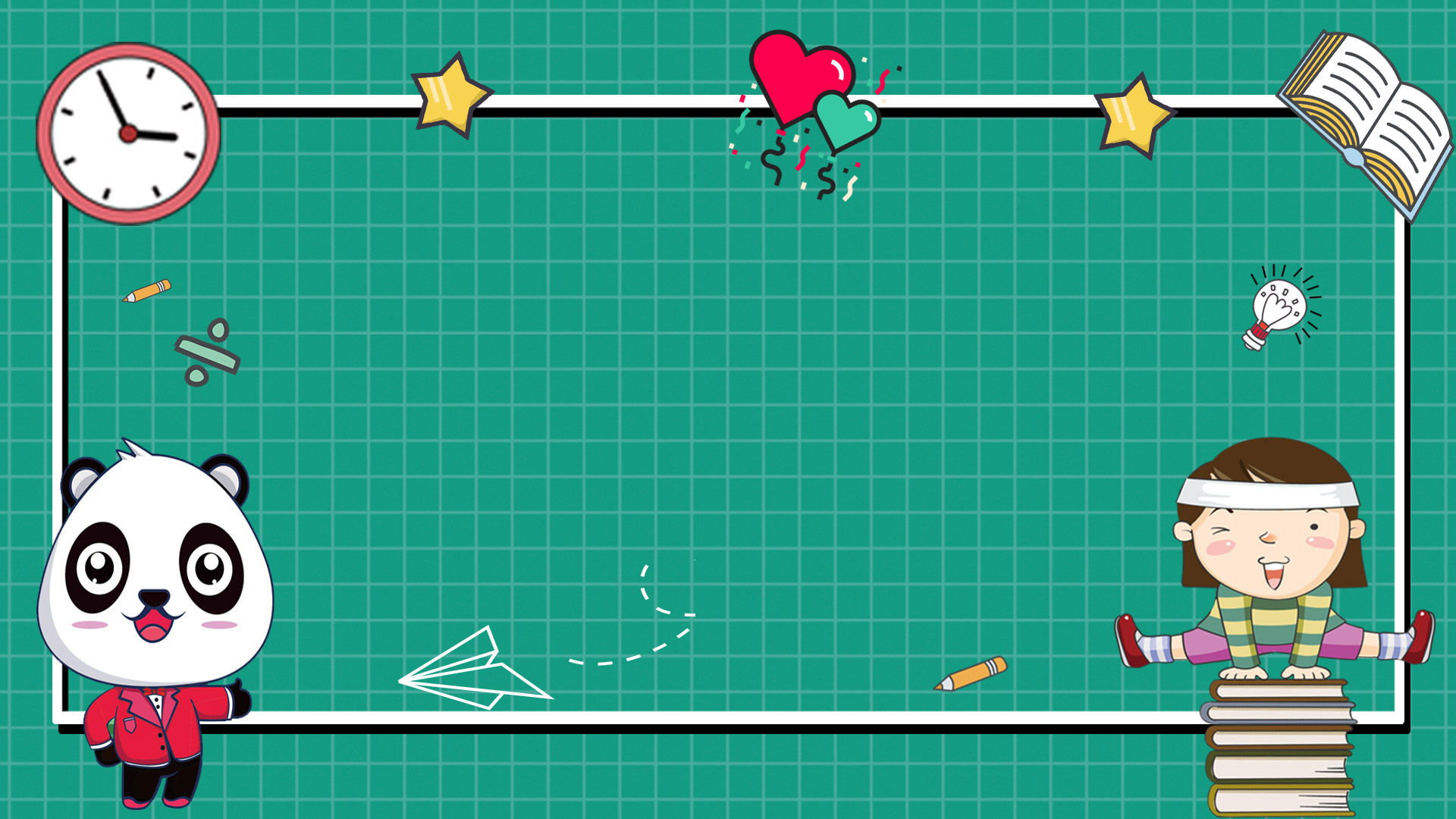 Bài 12: Bảng cộng 
(có nhớ) trong phạm vi 20.
( Tiết 1)
[Speaker Notes: Thiết kế bởi: FB Hương Thảo - https://www.facebook.com/huongthaoGADT/]
Bước tranh vẽ các bạn nhỏ đang làm gì?
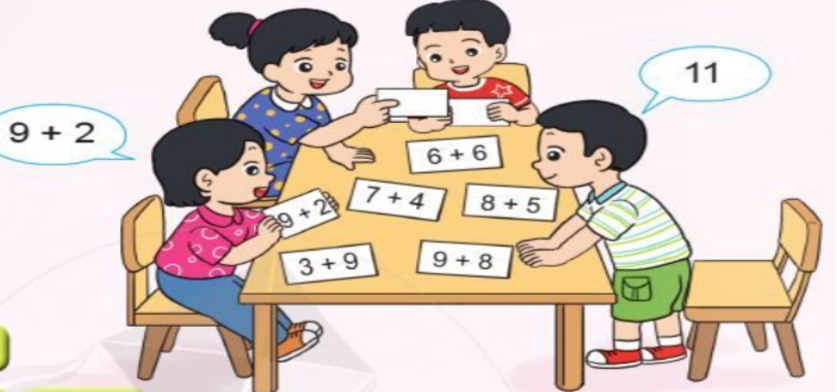 [Speaker Notes: Thiết kế bởi: FB Hương Thảo - https://www.facebook.com/huongthaoGADT/]
Hương Thảo: Tranthao121004@gmail.com
9 + 2 = 11
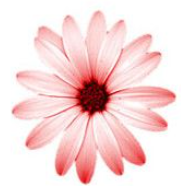 Bảng cộng 
(có nhớ) trong phạm vi 20
9 + 3 = 12
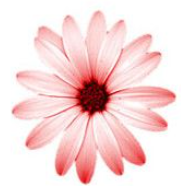 8 + 3 = 11
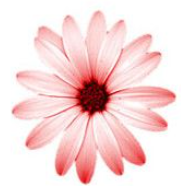 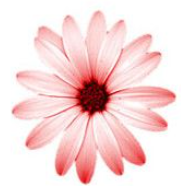 9 + 4 = 13
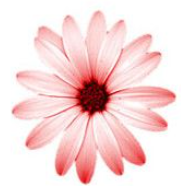 8 + 4 = 12
7 + 4 = 11
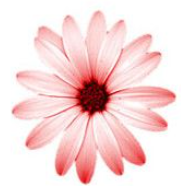 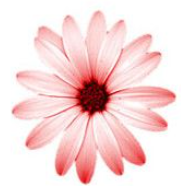 9 + 5 = 14
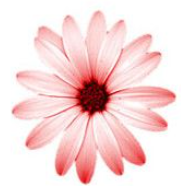 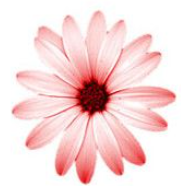 8 + 5 = 13
6 + 5 = 11
7 + 5 = 12
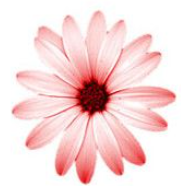 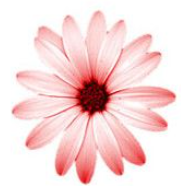 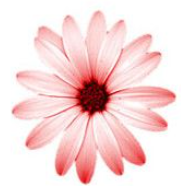 9 + 6 = 15
8 + 5 = 14
7 + 6 = 13
6 + 6 = 12
5 + 6 = 11
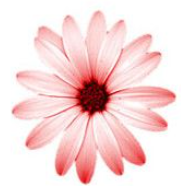 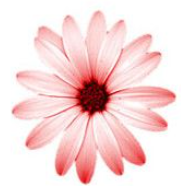 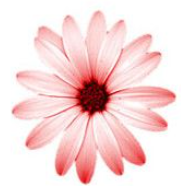 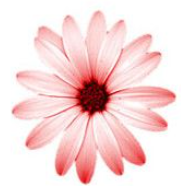 6 + 7 = 13
5 + 7 = 12
4 + 7 = 11
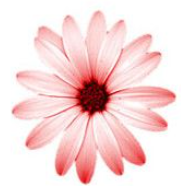 8 + 6 = 15
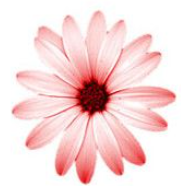 9 + 7 = 16
7 + 7 = 14
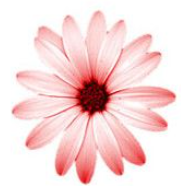 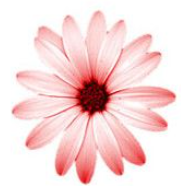 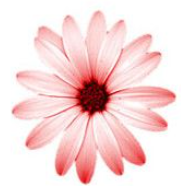 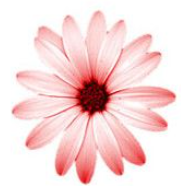 3 + 8 = 11
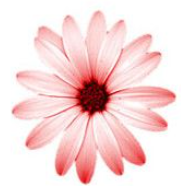 6 + 8 = 14
5 + 8 = 13
4 + 8 = 12
7 + 8 = 15
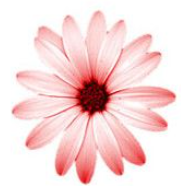 9 + 8 = 17
8 + 8 = 16
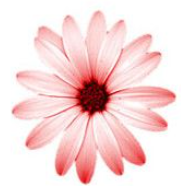 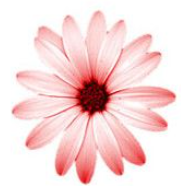 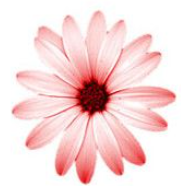 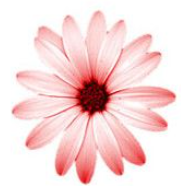 4 + 9 = 13
3 + 9 = 12
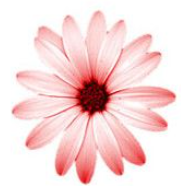 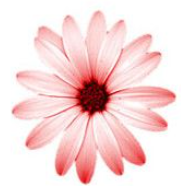 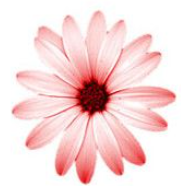 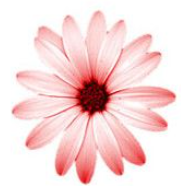 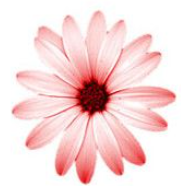 9 + 9 = 18
6 + 9 = 15
5 + 9 = 14
2 + 9 = 11
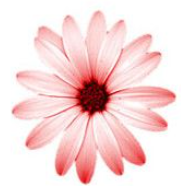 7 + 9 = 16
8 + 9 = 17
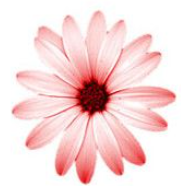 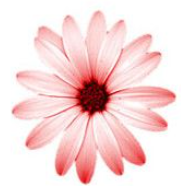 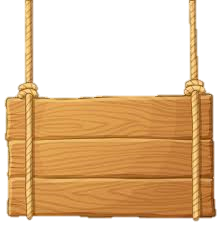 Cuộc Đua
 Kỳ Thú
2
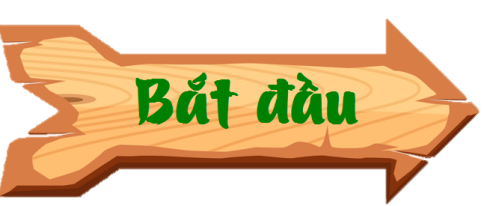 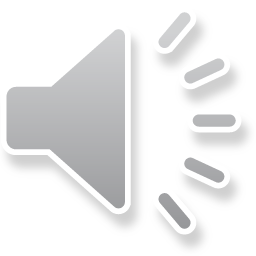 [Speaker Notes: Thiết kế bởi: FB Hương Thảo - https://www.facebook.com/huongthaoGADT/]
Luật chơi:
Chia lớp thành 4 đội: sư tử, chó, khỉ, sóc cùng nhau trả lời các câu hỏi, đội nào về đích trước sẽ là đội chiến thắng
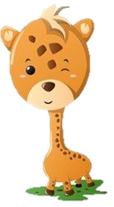 CHÚC MỪNG
CHÚC MỪNG
CHÚC MỪNG
CHÚC MỪNG
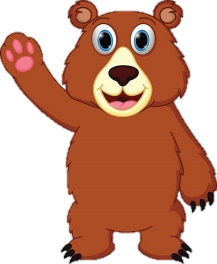 Tiếp tục bài mới
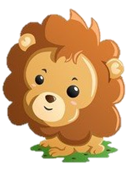 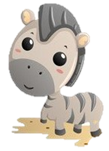 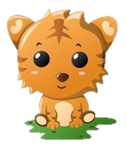 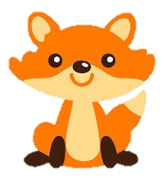 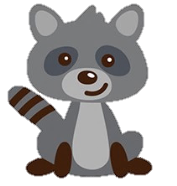 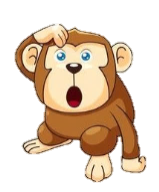 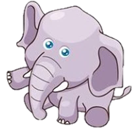 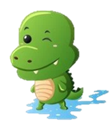 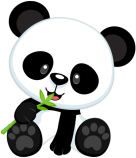 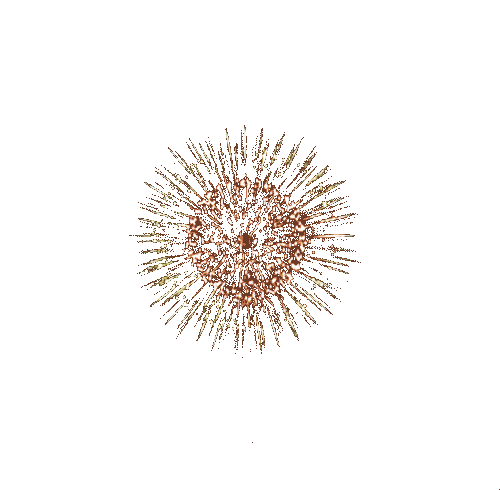 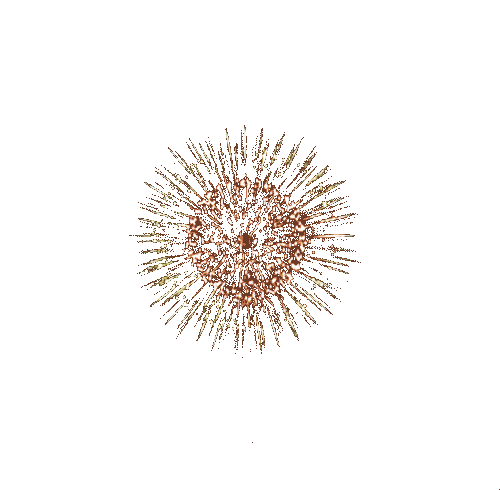 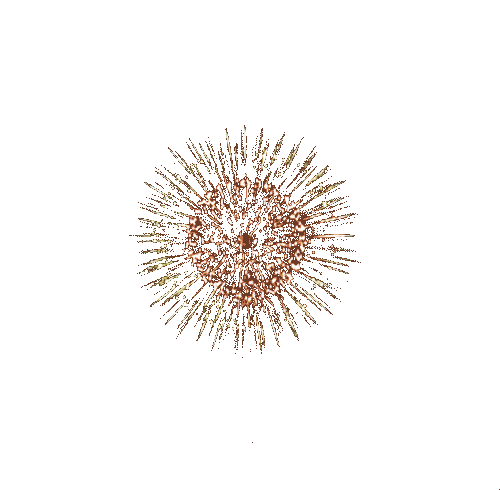 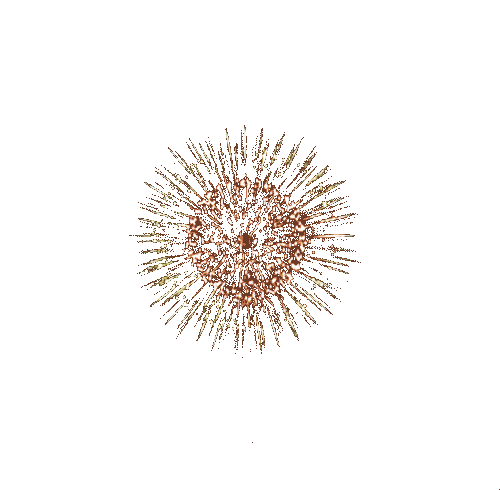 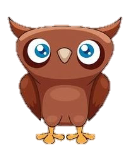 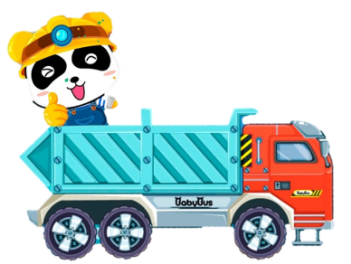 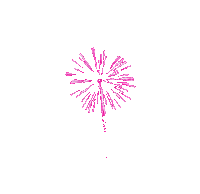 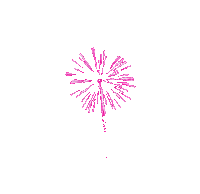 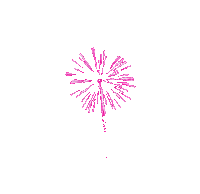 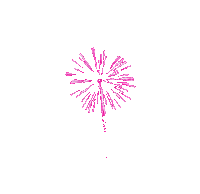 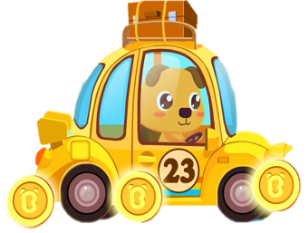 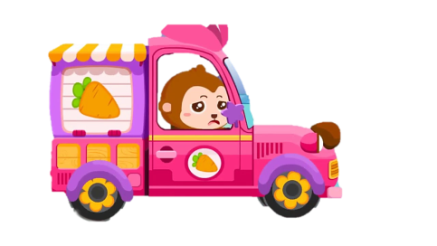 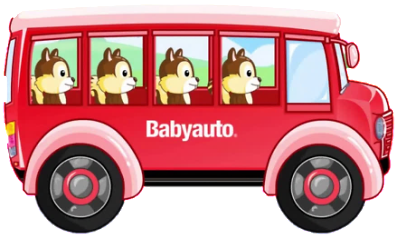 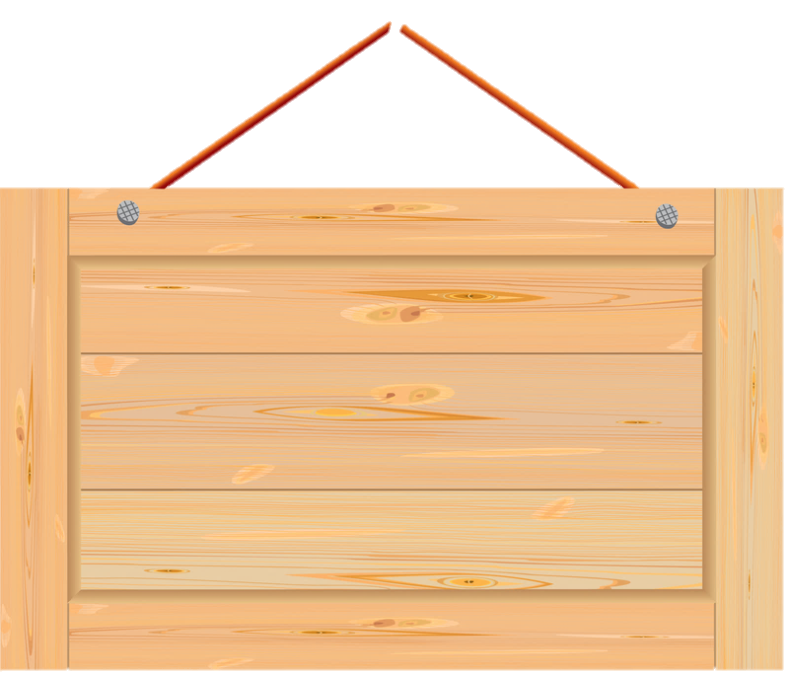 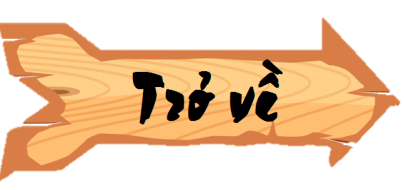 Đáp án: 11
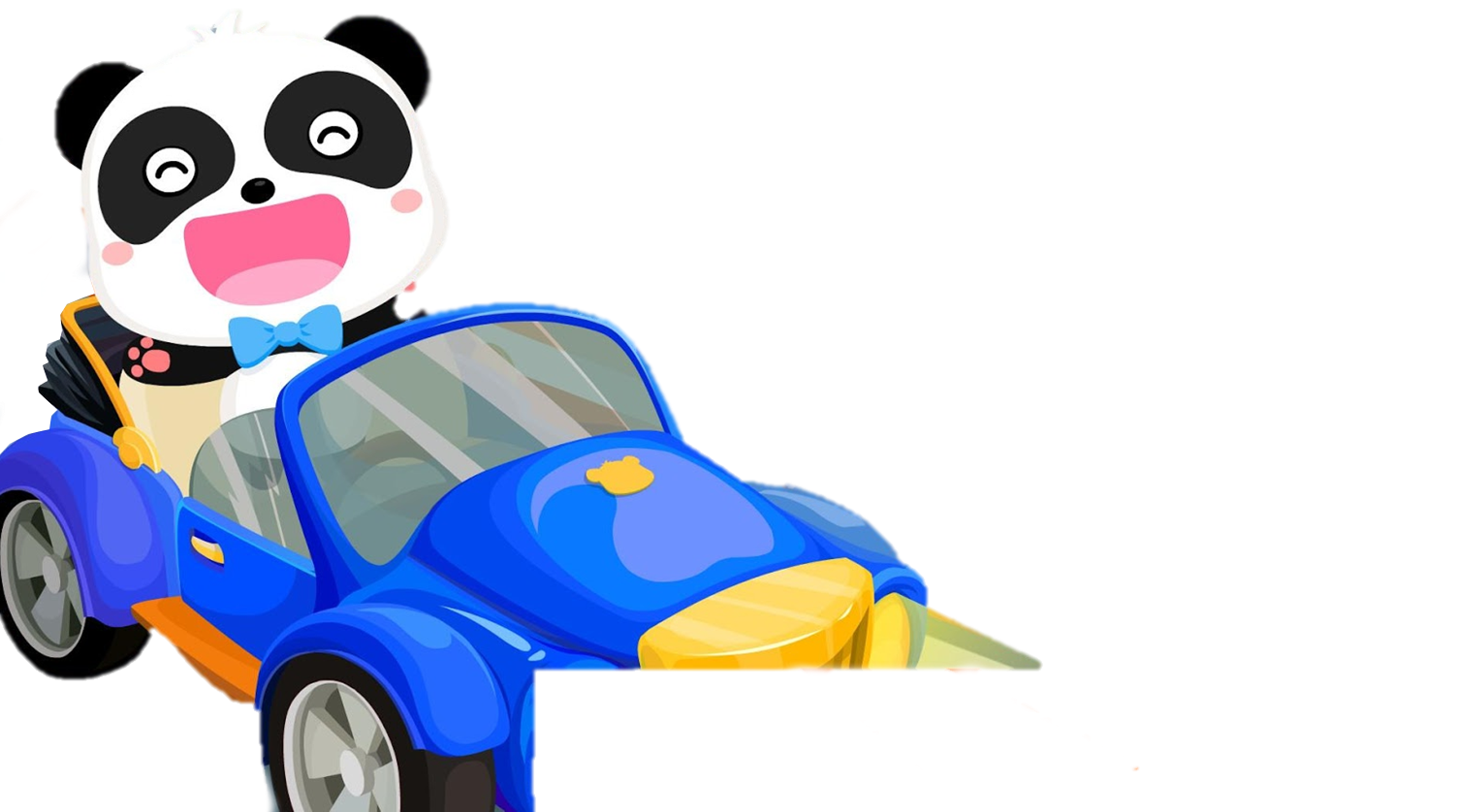 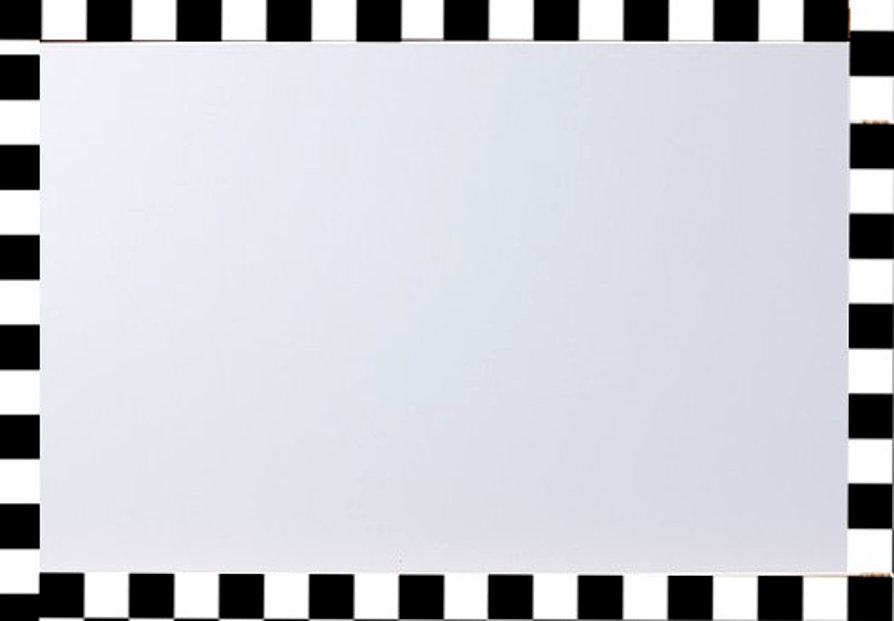 6 + 5 =
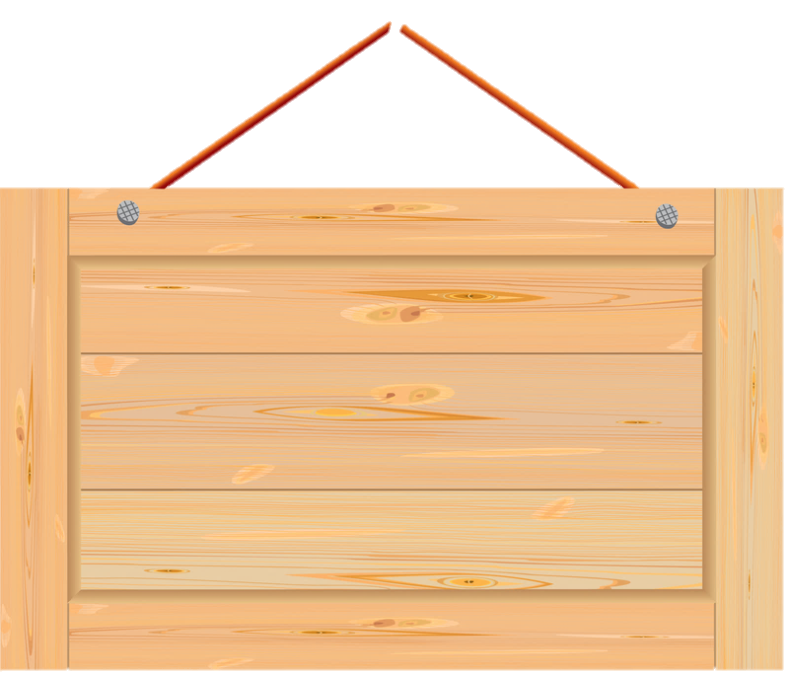 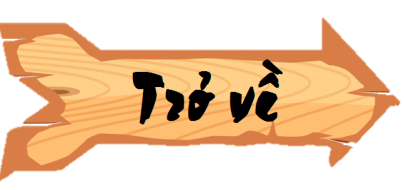 Đáp án: 16
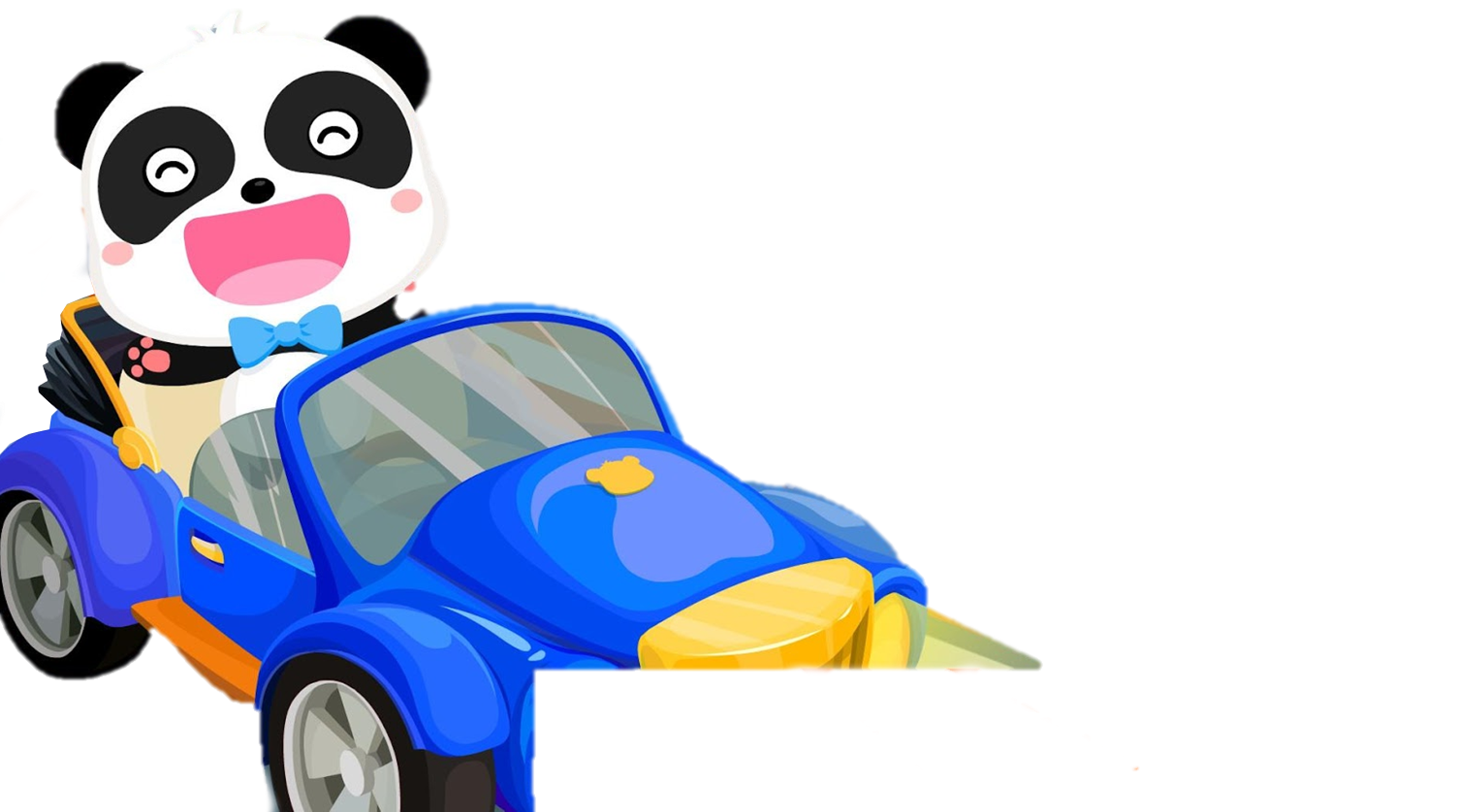 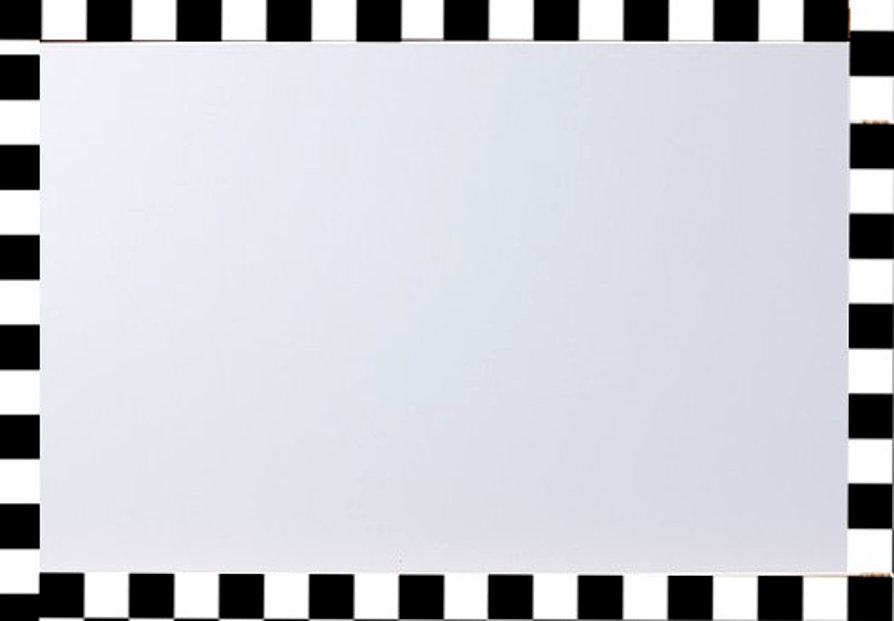 8 + 8 =
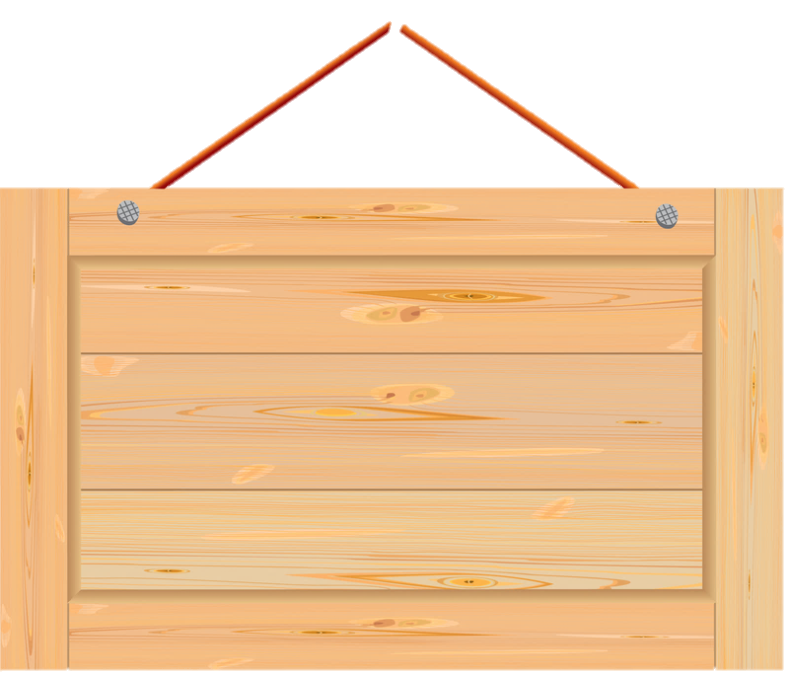 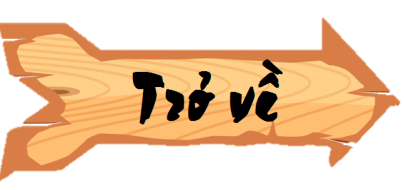 Đáp án: 13
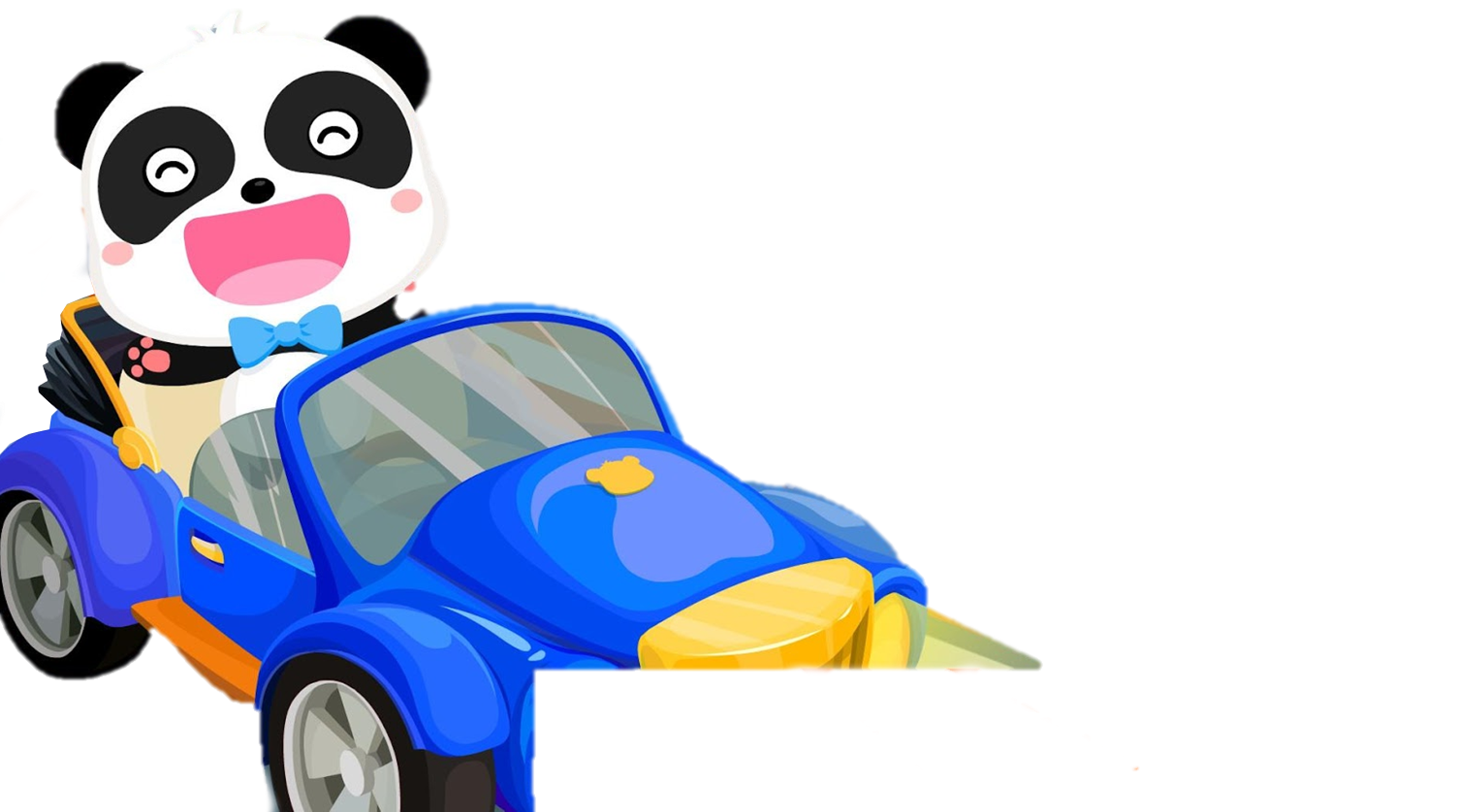 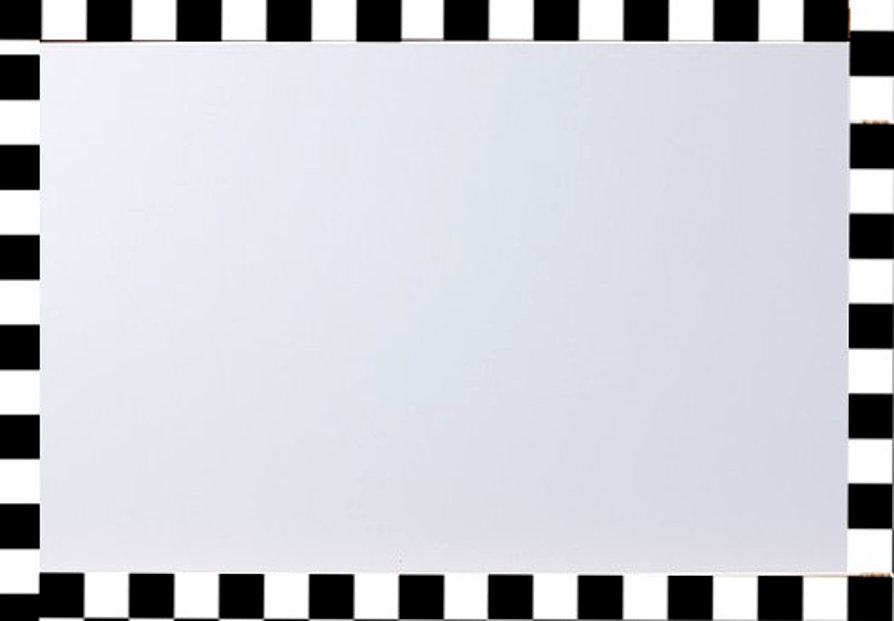 9 + 4 =
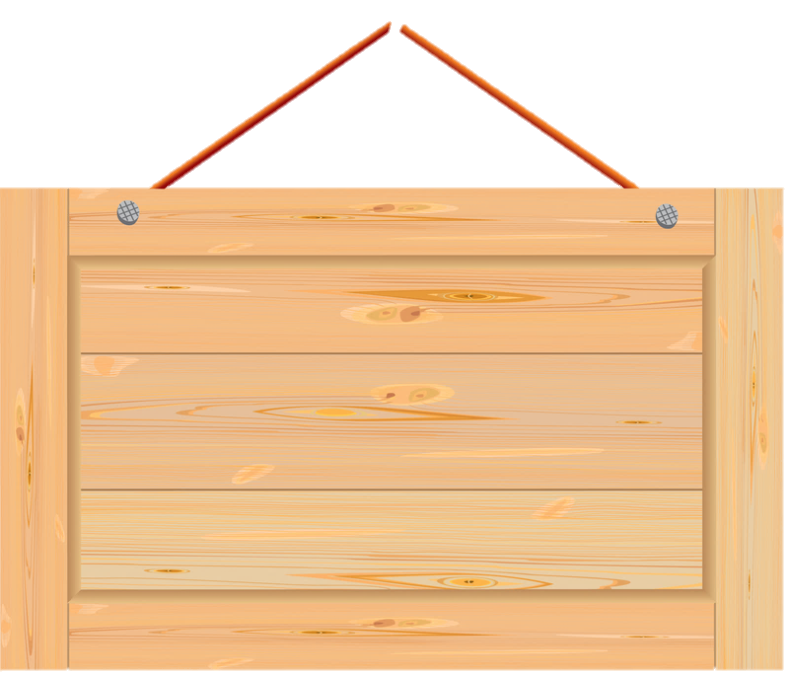 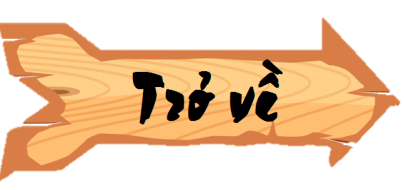 Đáp án: 14
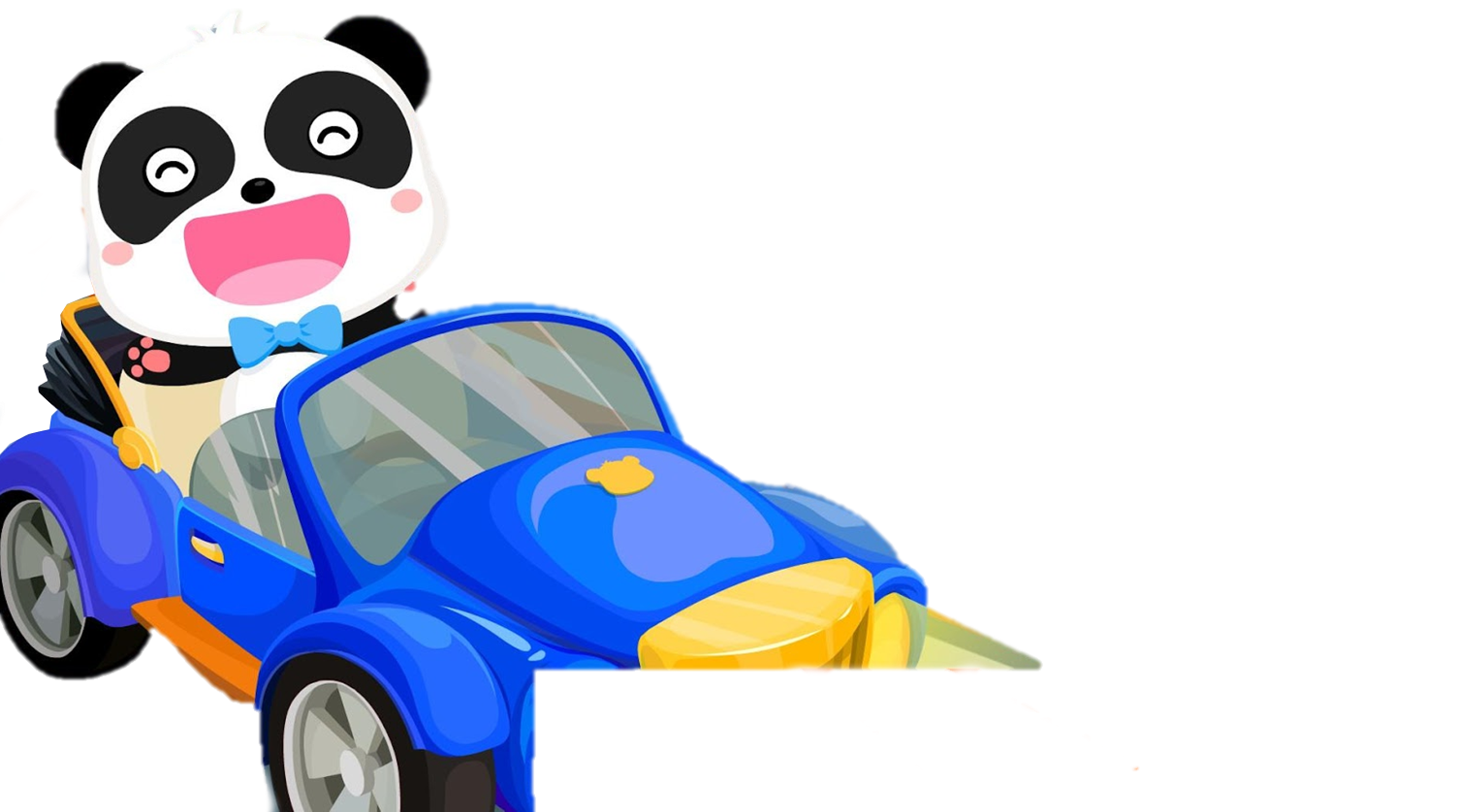 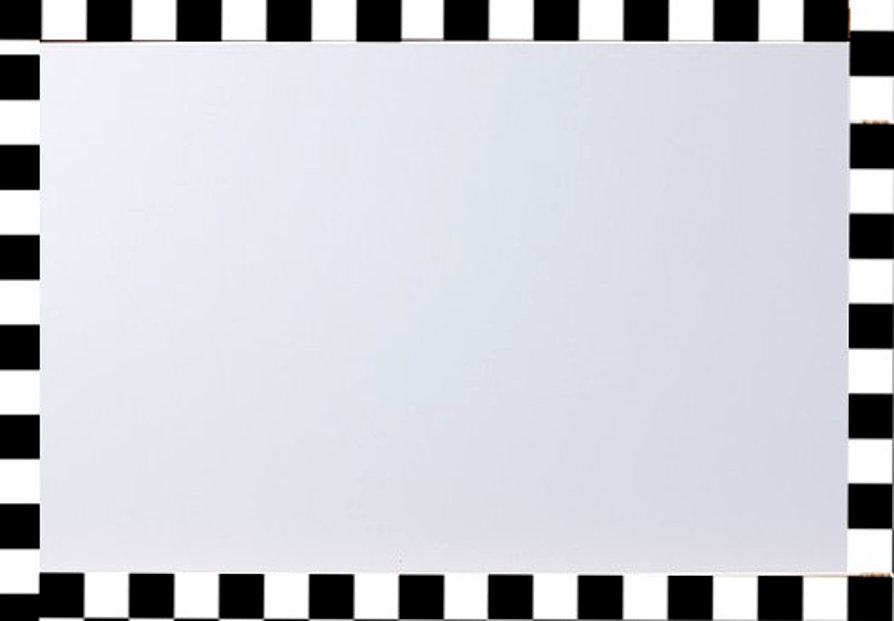 7 + 7 =
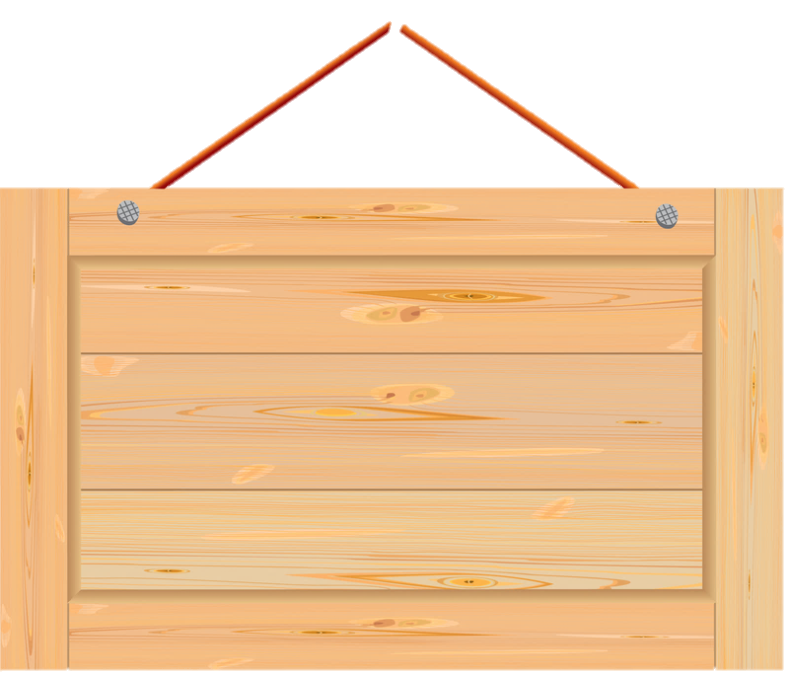 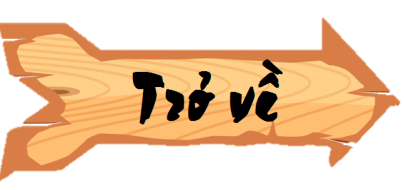 Đáp án: 16
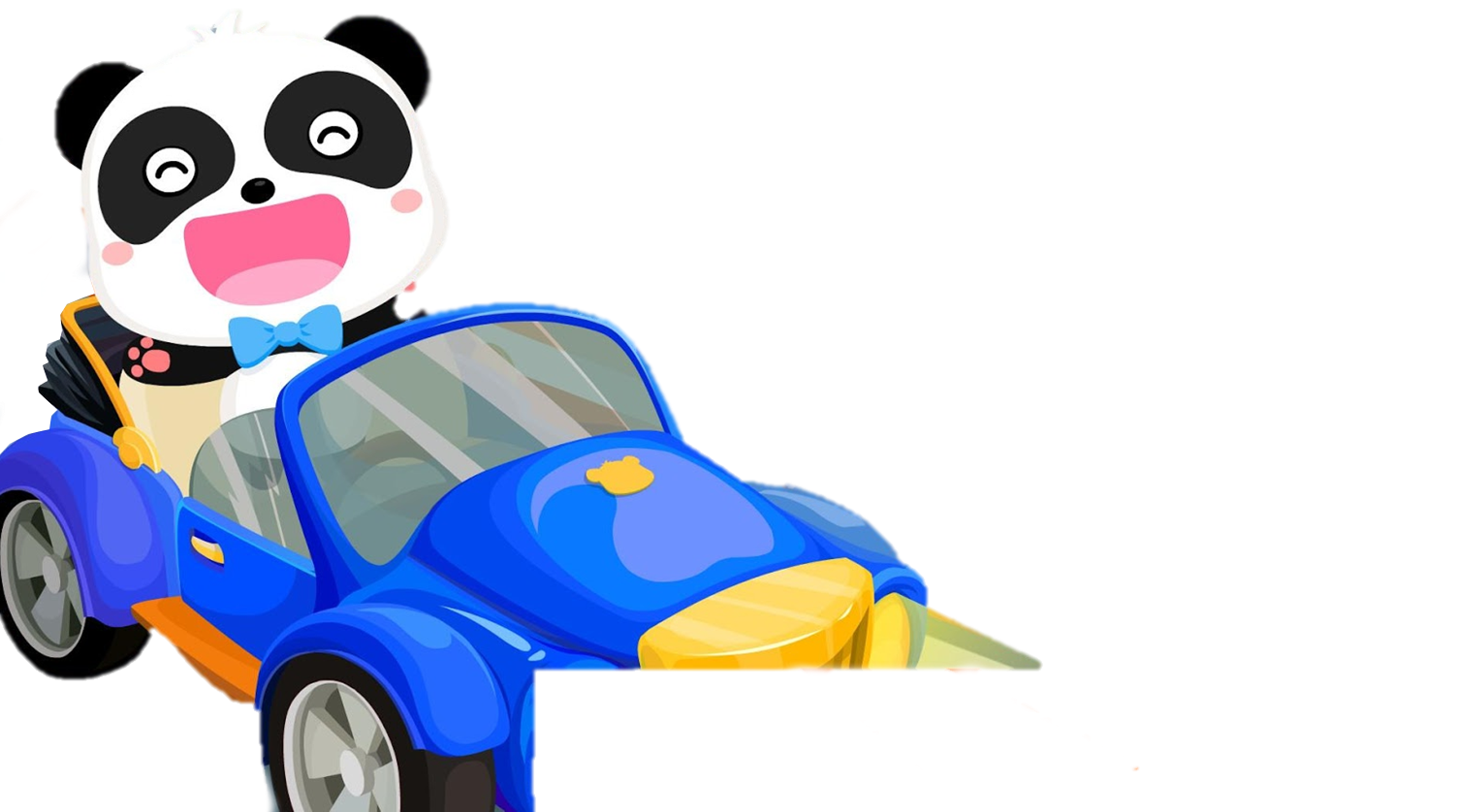 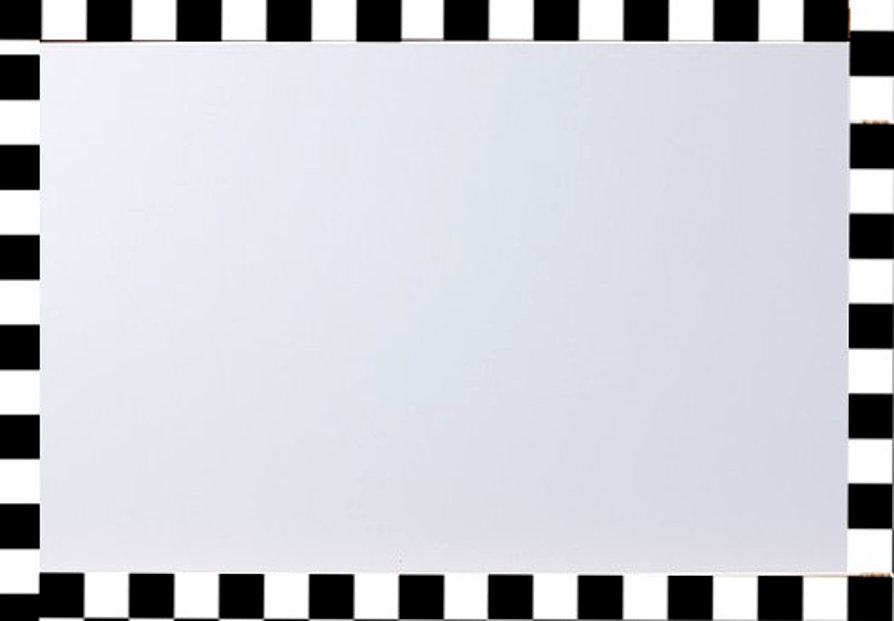 7 + 9 =
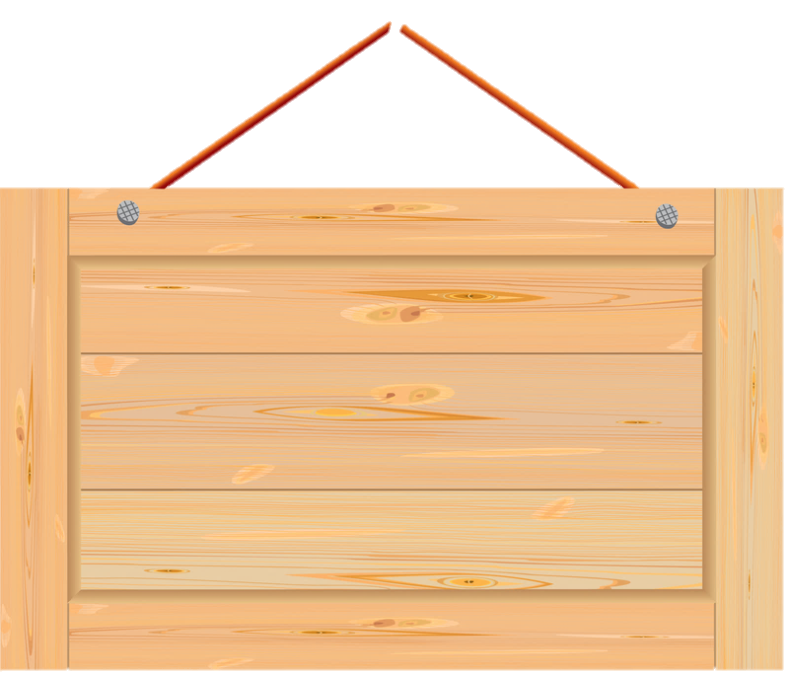 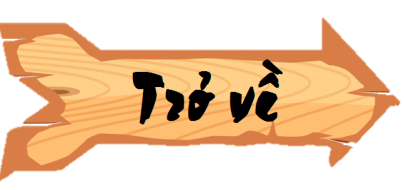 Đáp án: 15
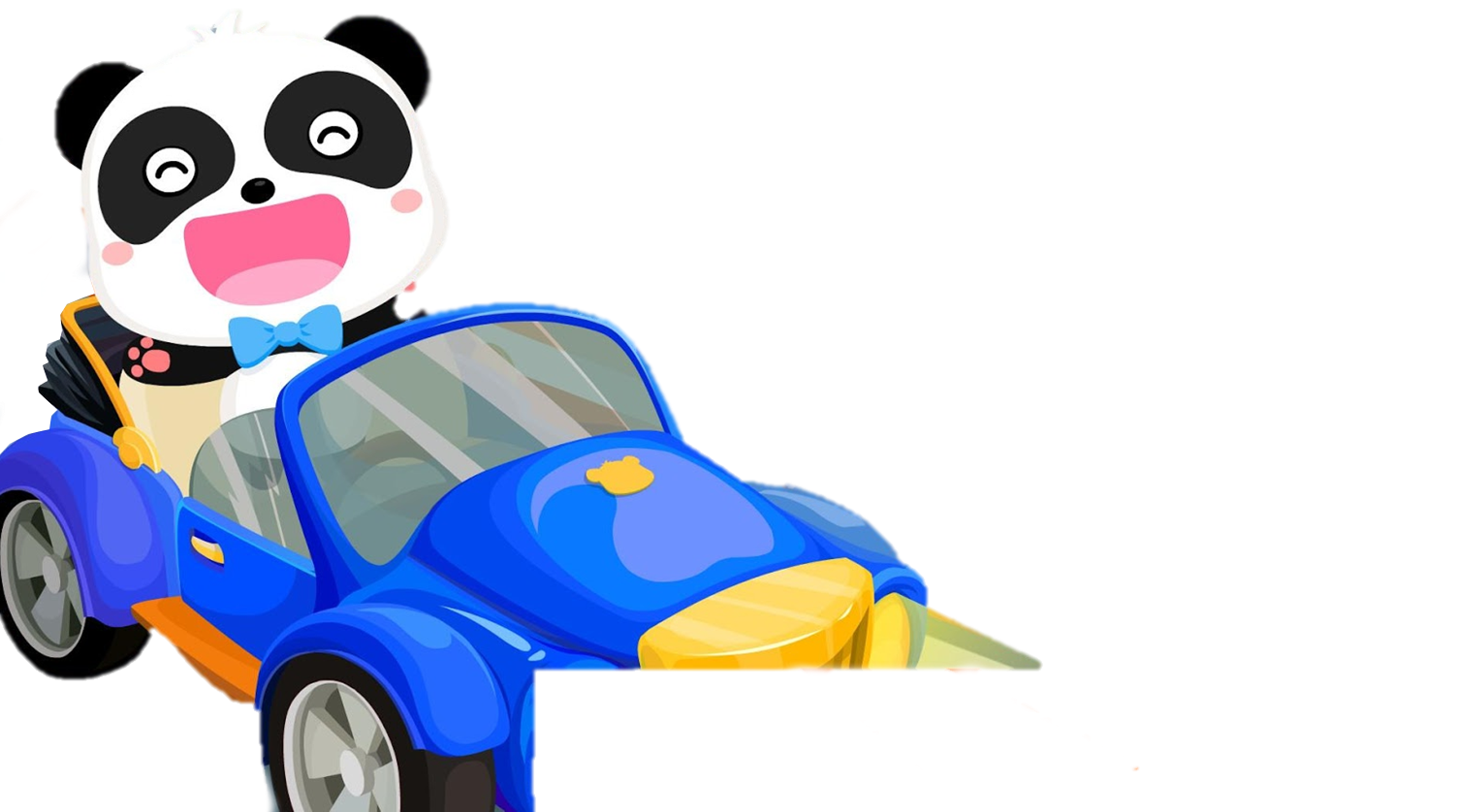 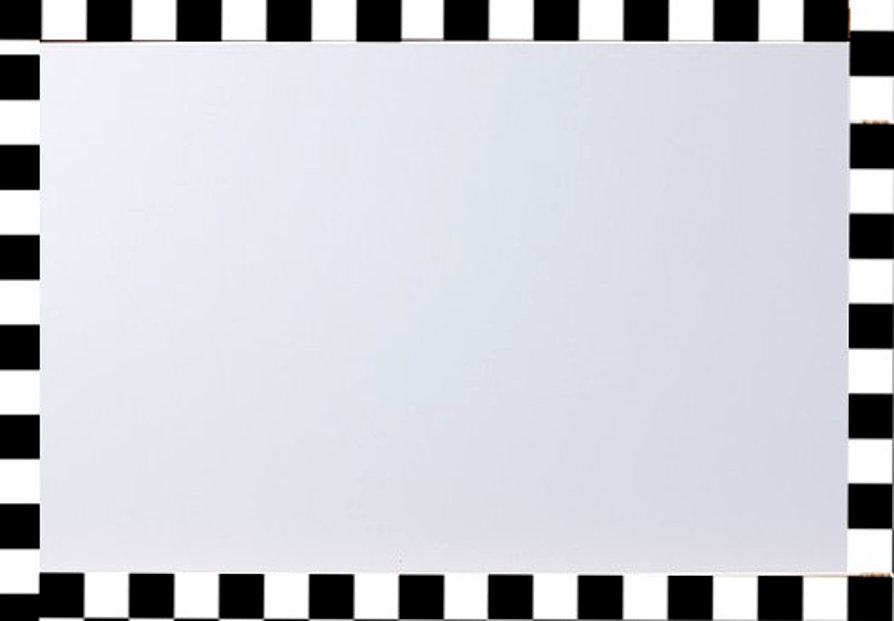 6 + 9 =
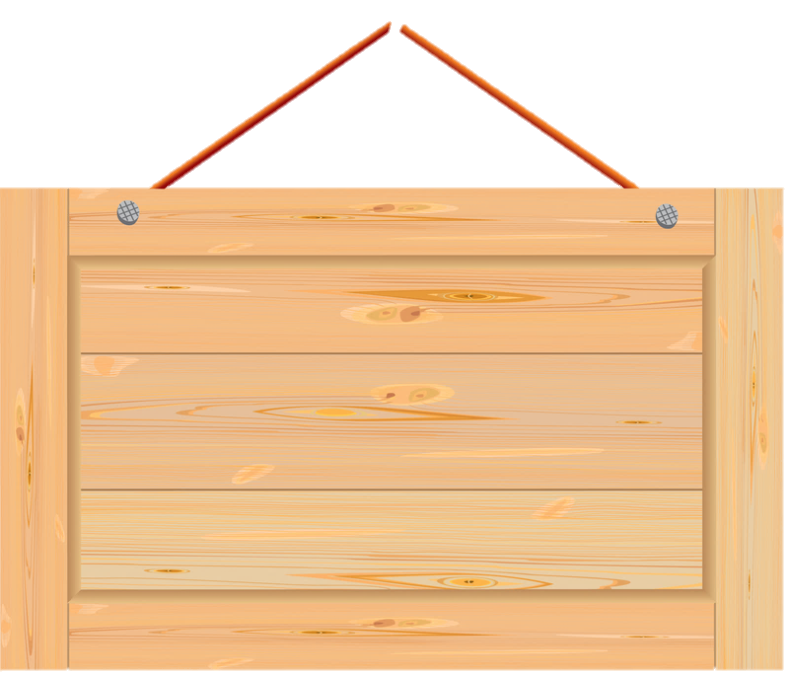 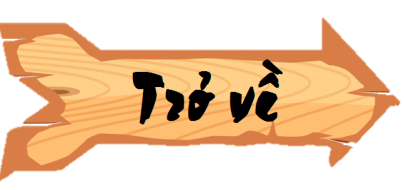 Đáp án: 11
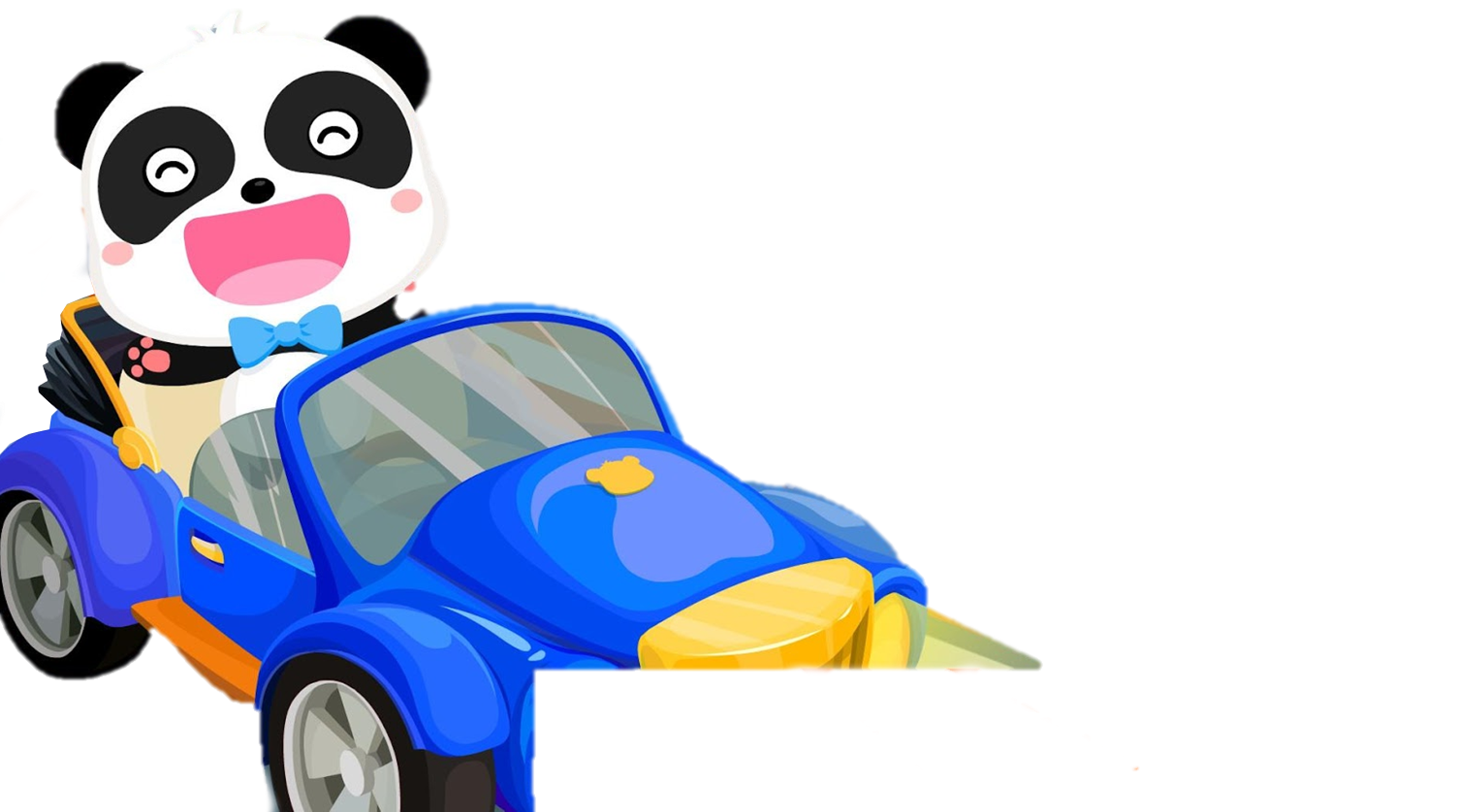 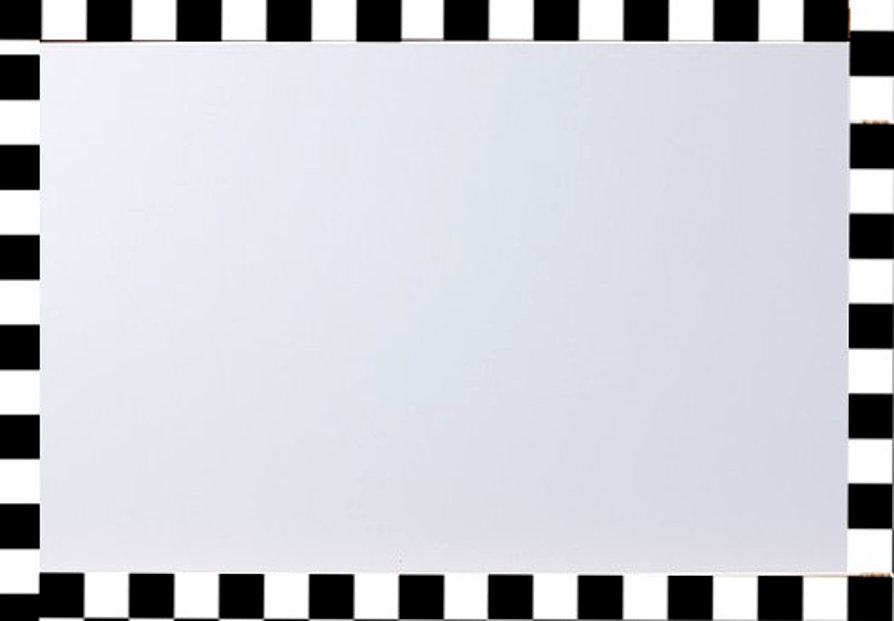 8 + 3 =
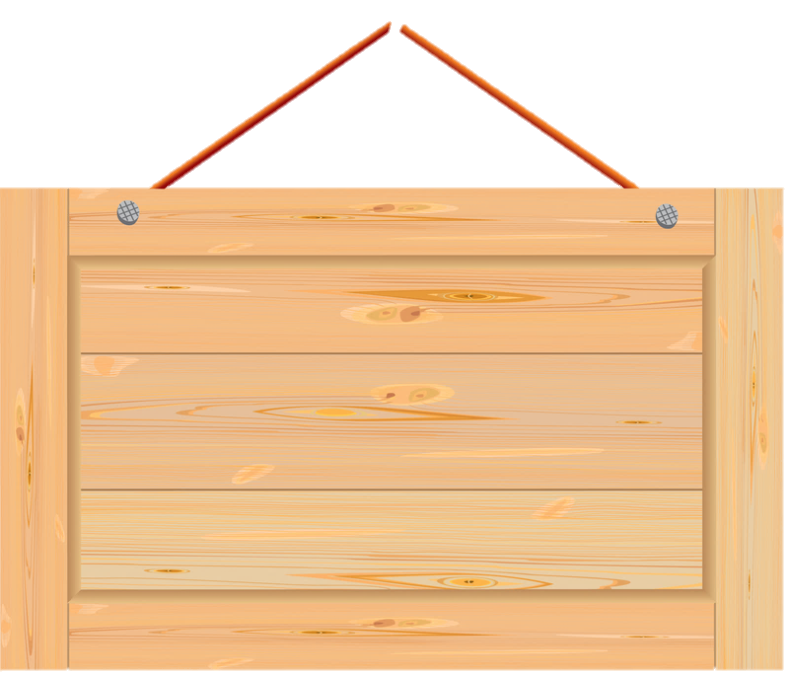 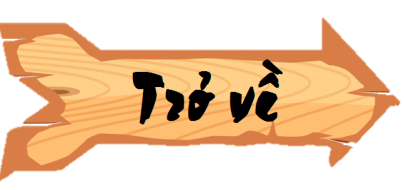 Đáp án: 11
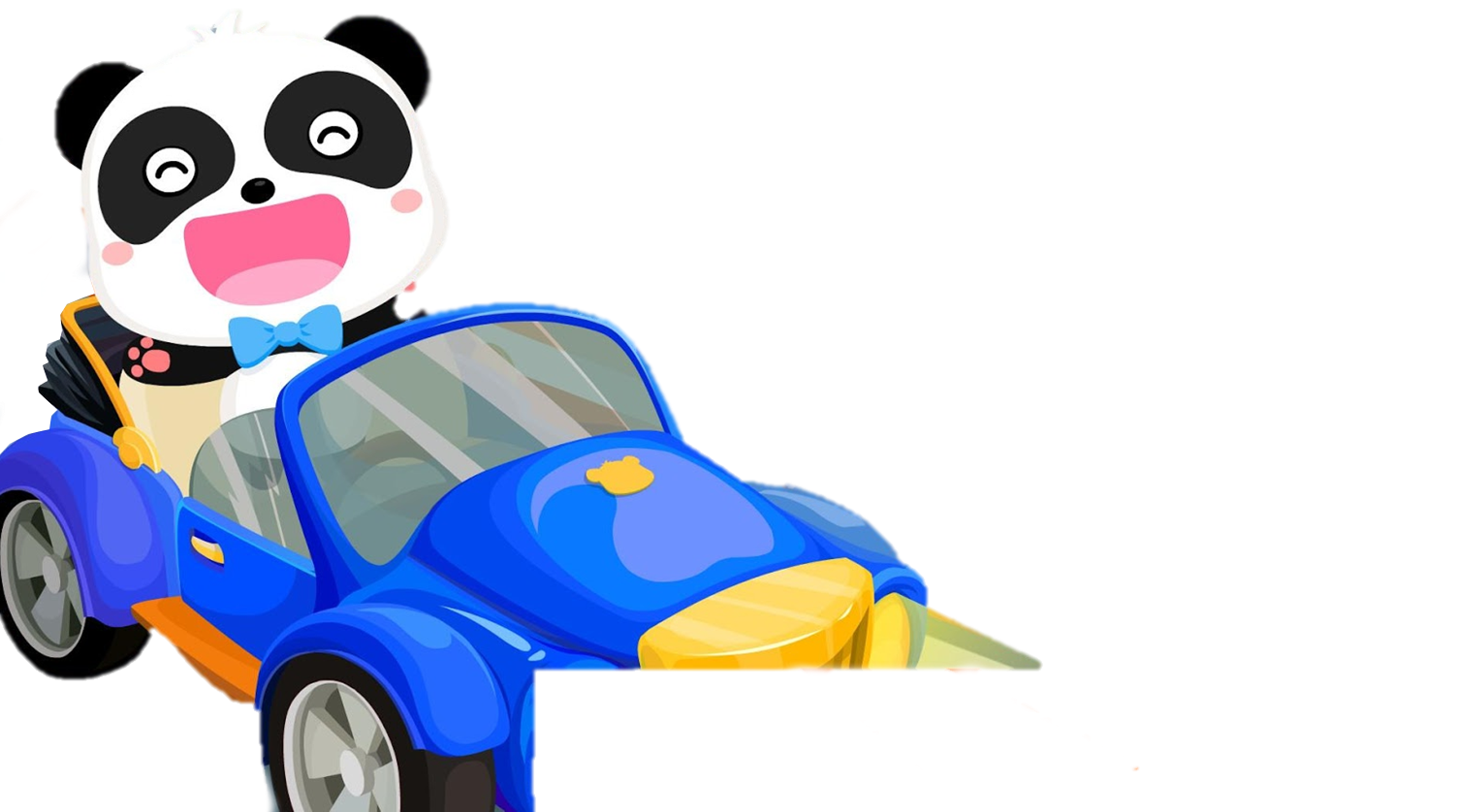 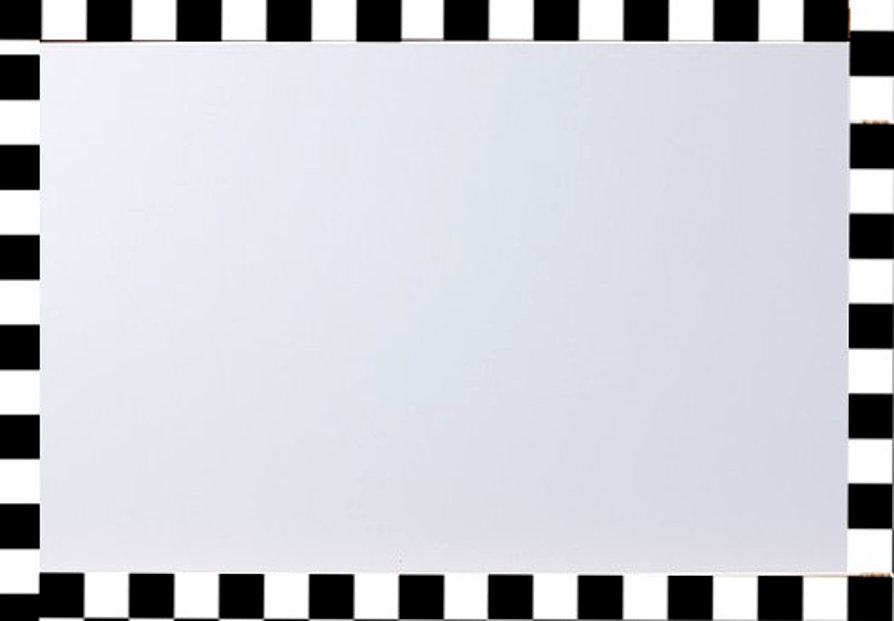 3 + 8 =
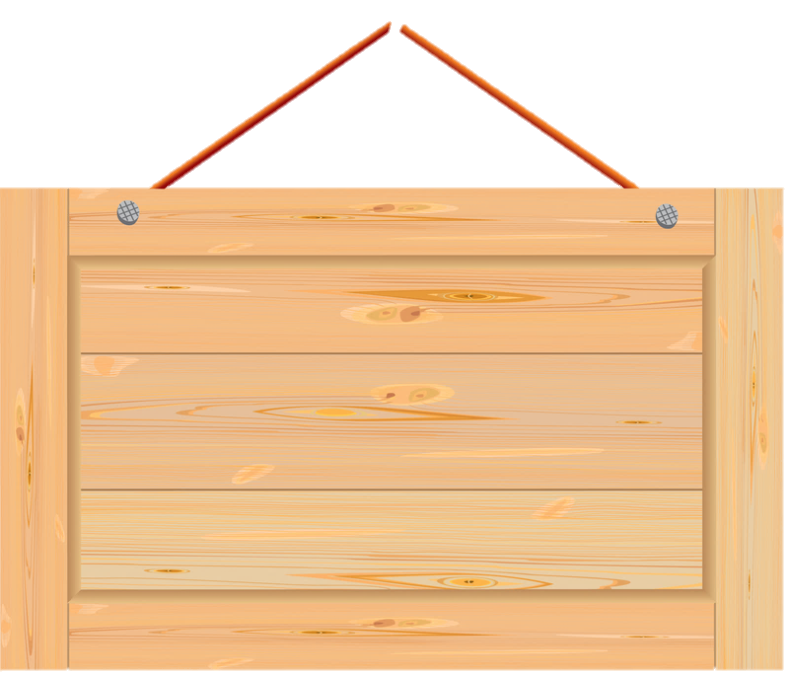 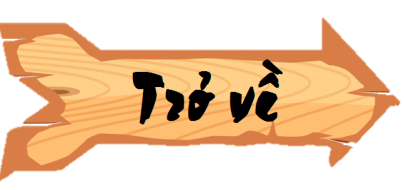 Đáp án: 13
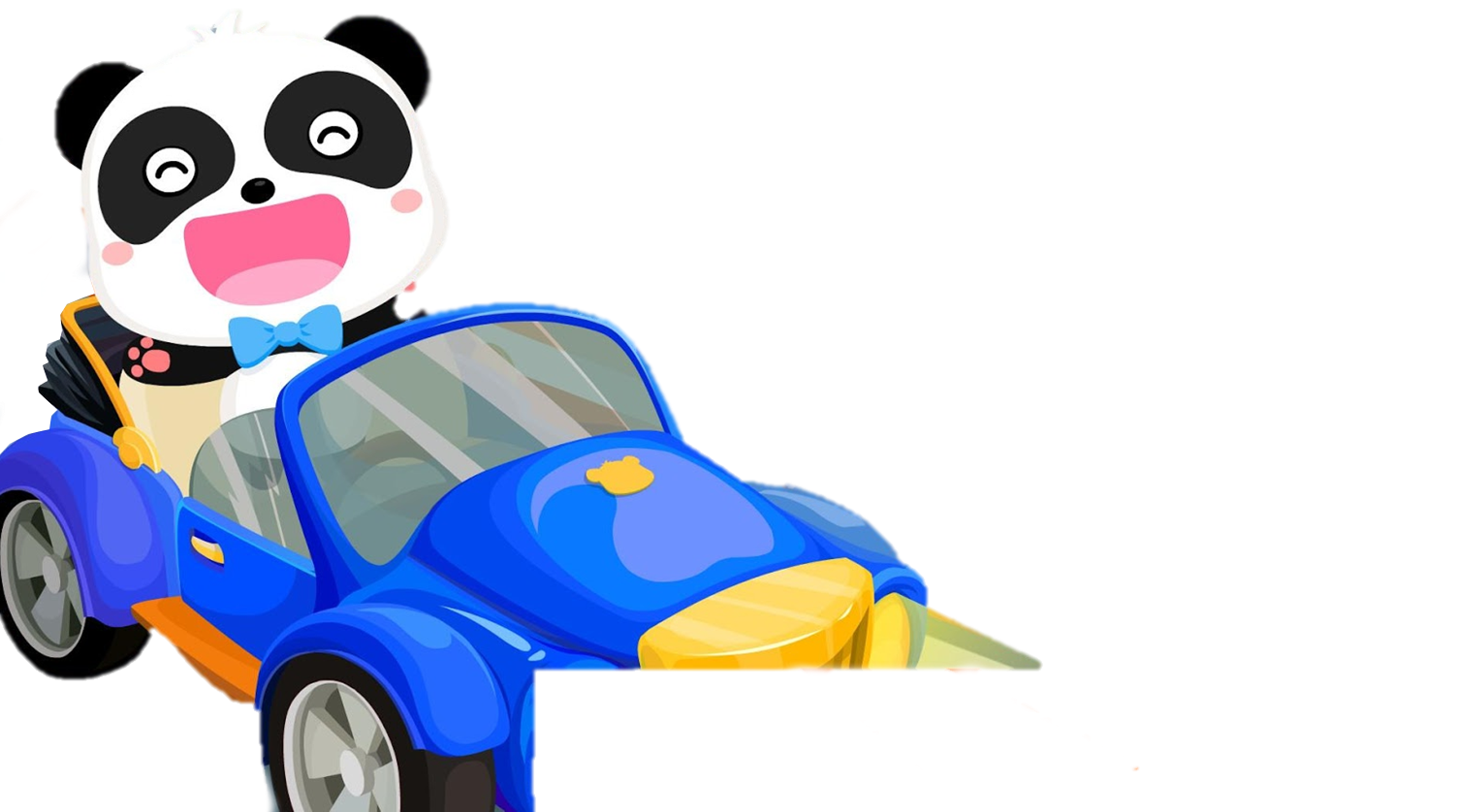 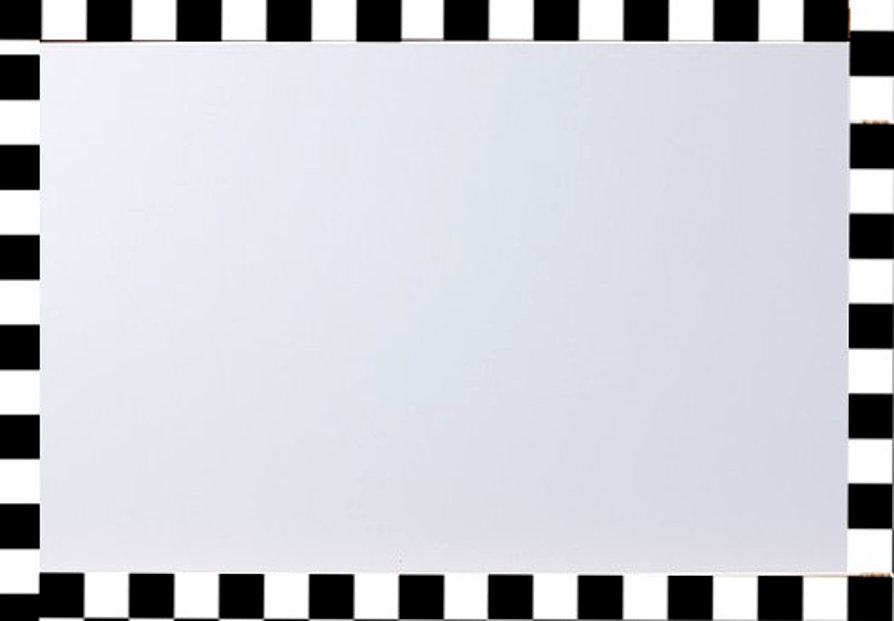 7 + 6 =
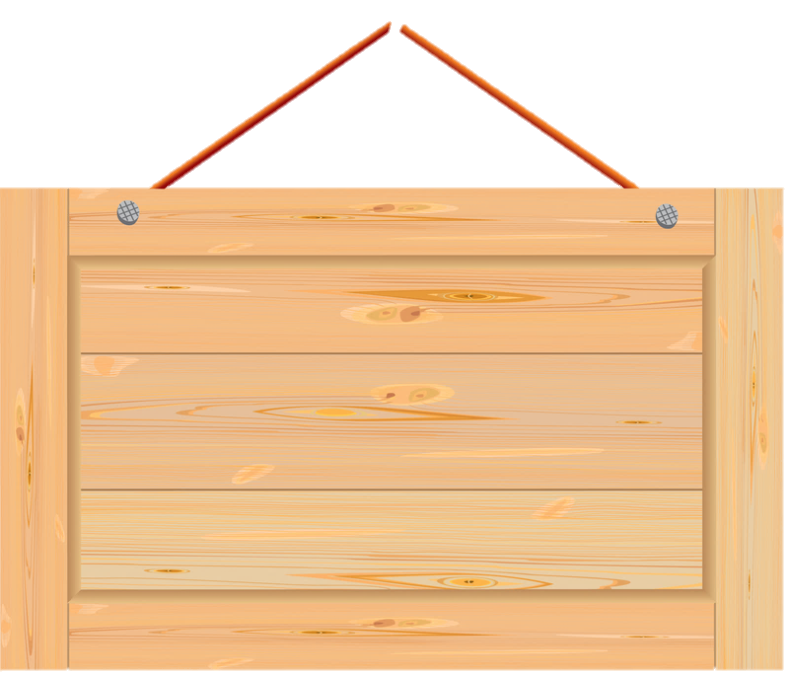 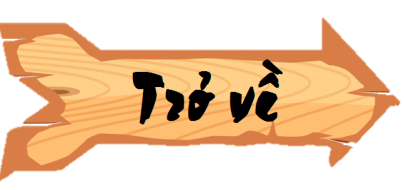 Đáp án: 13
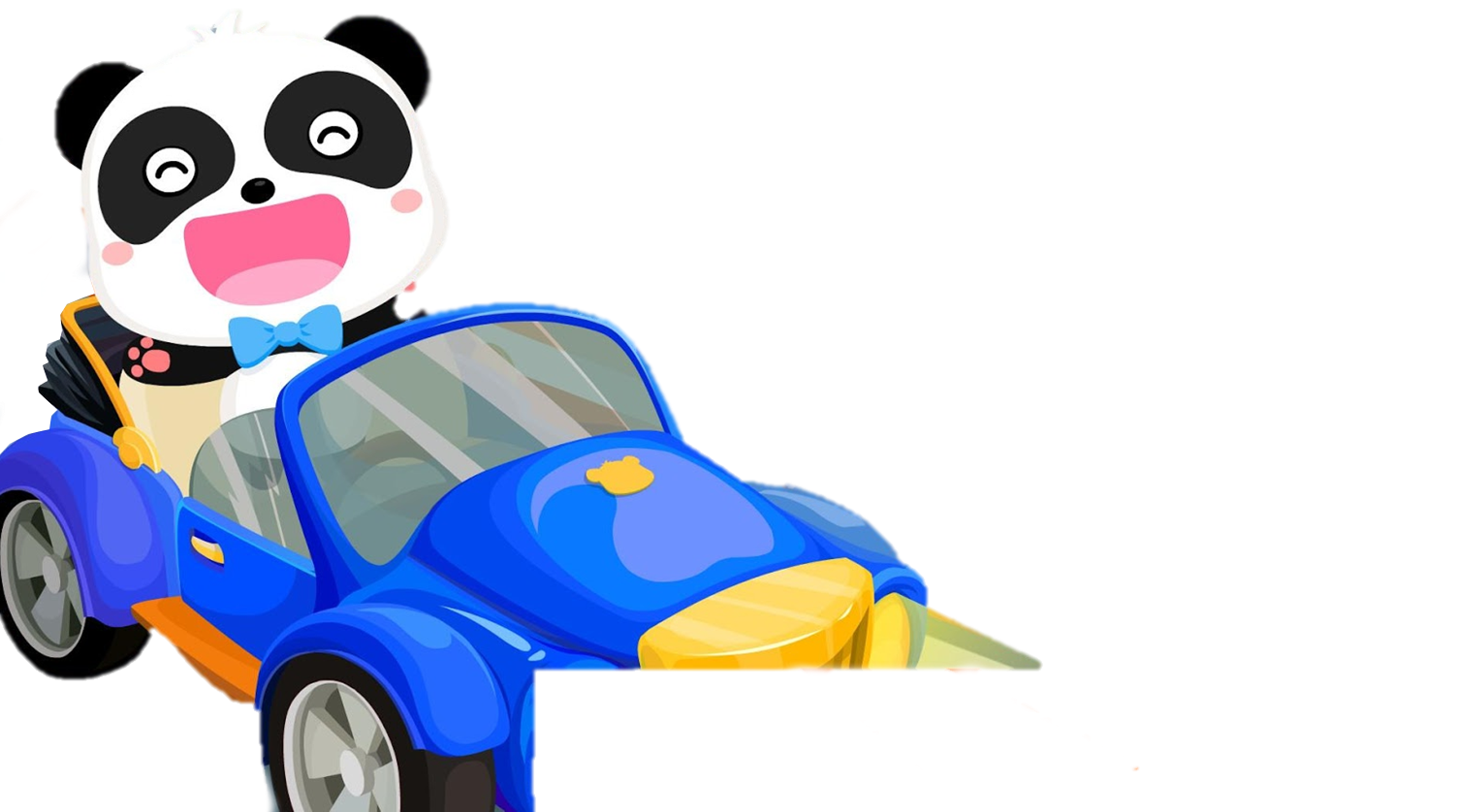 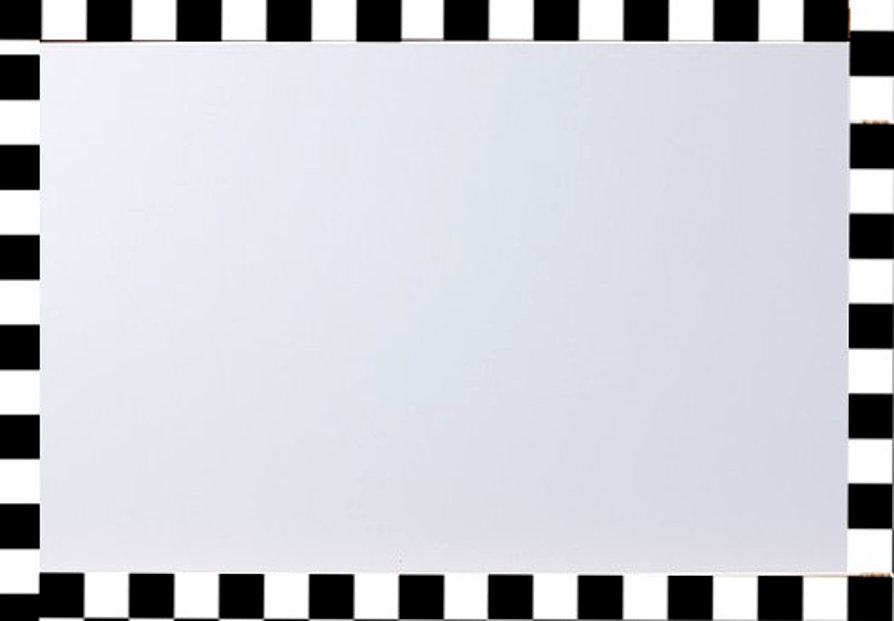 6 + 7 =
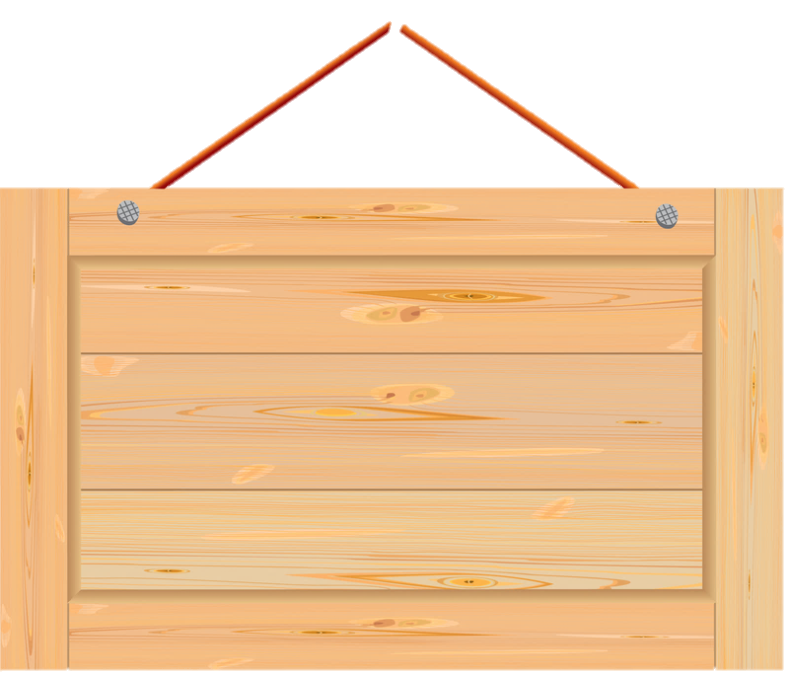 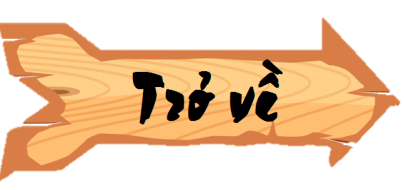 Đáp án: 14
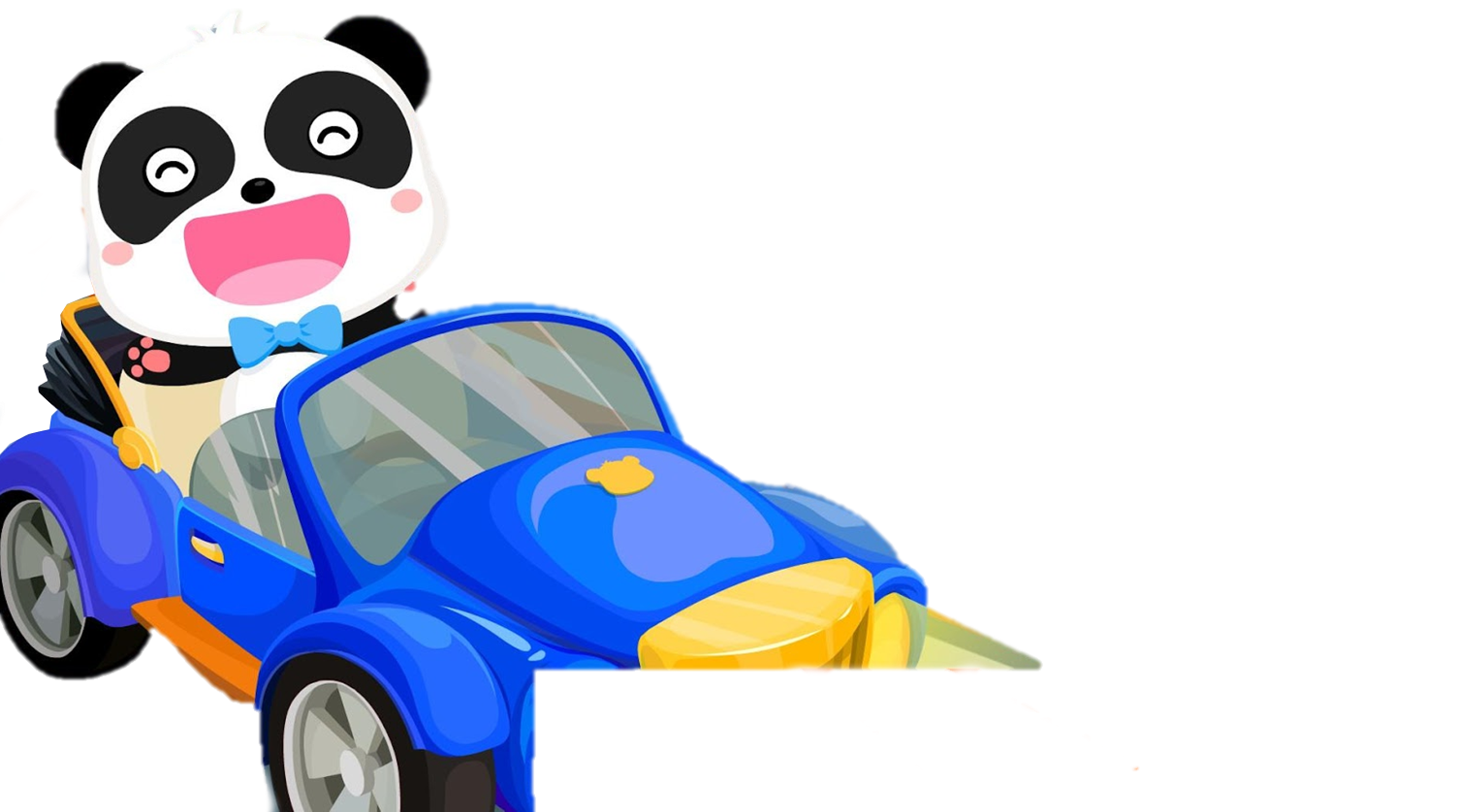 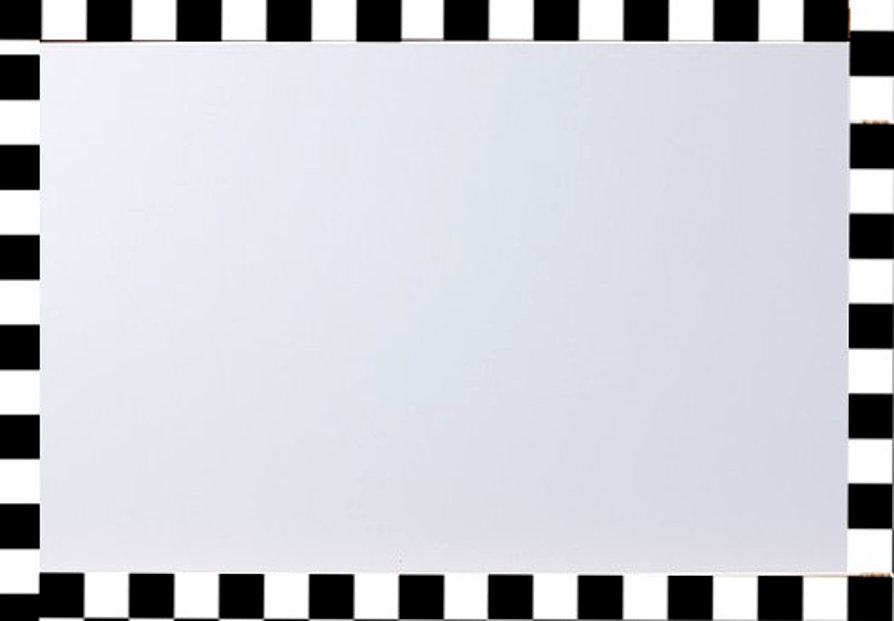 9 + 5 =
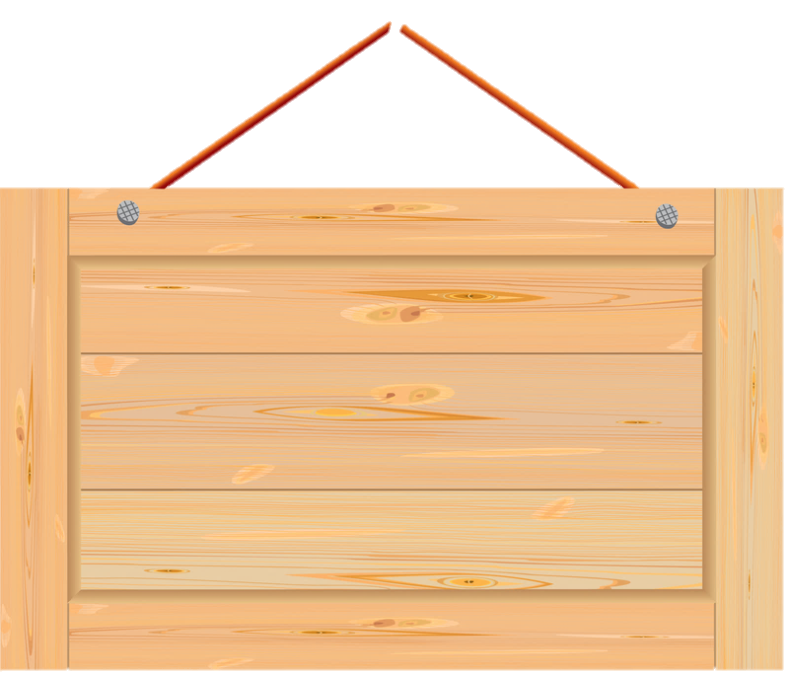 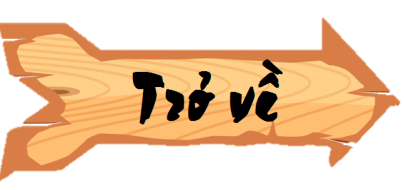 Đáp án: 14
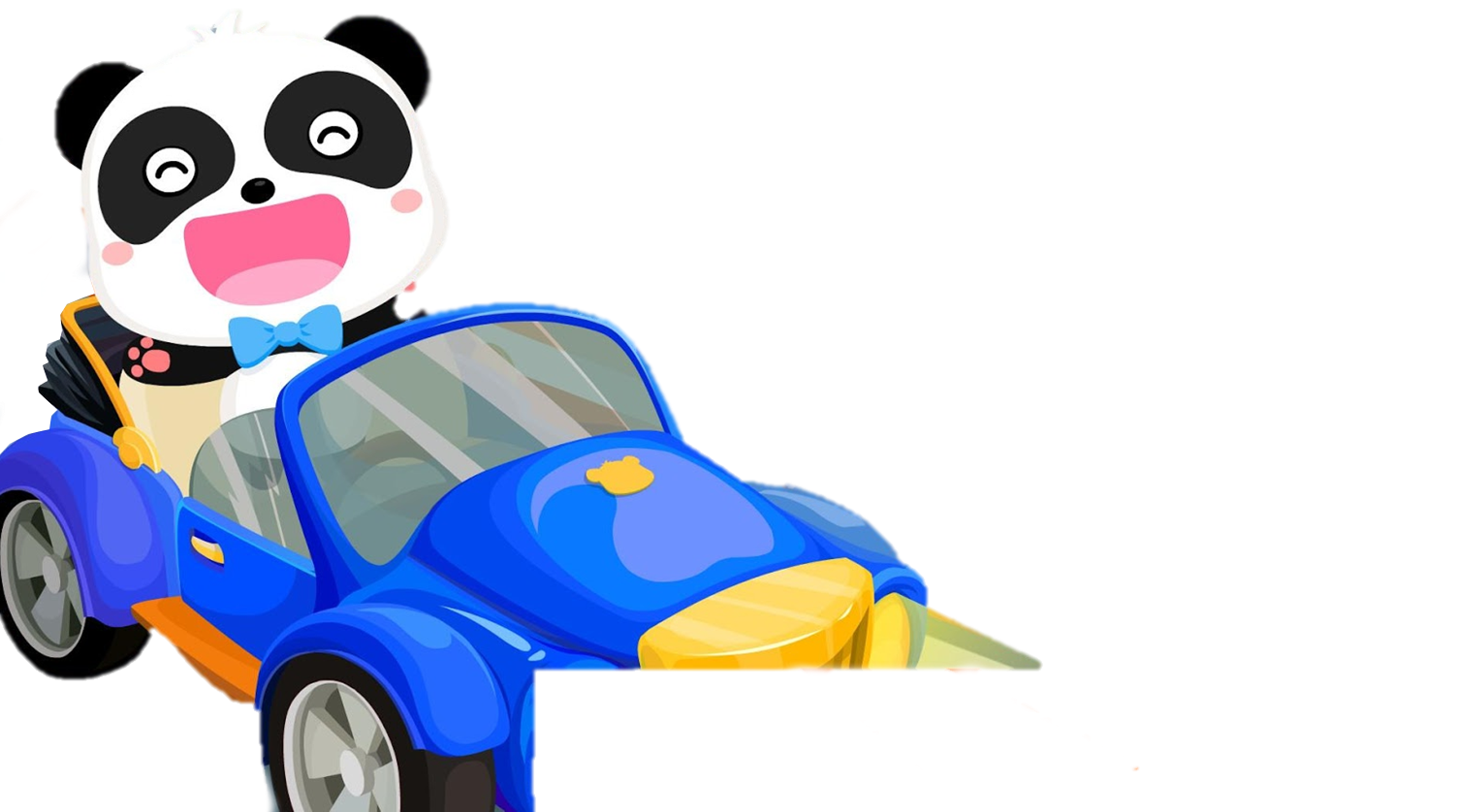 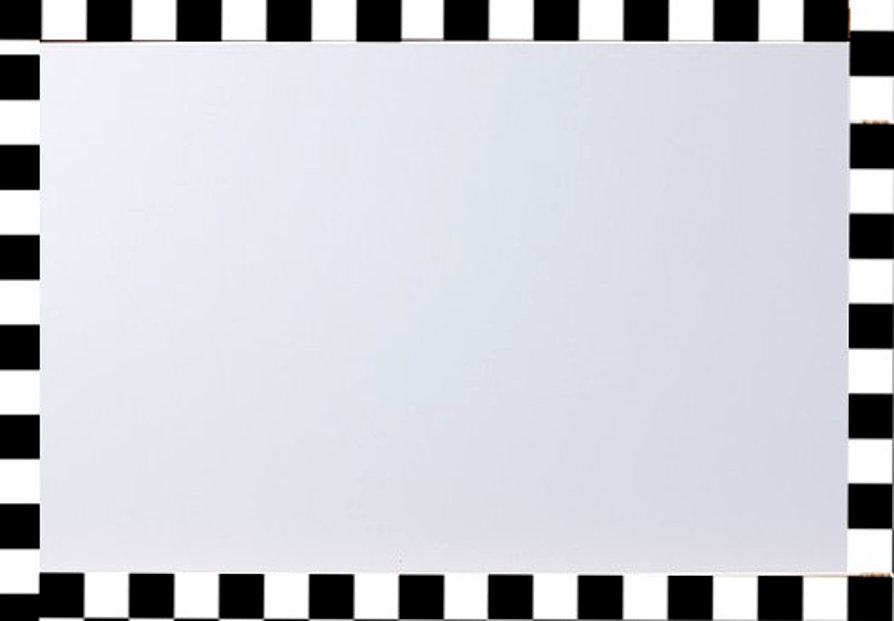 5 + 9 =
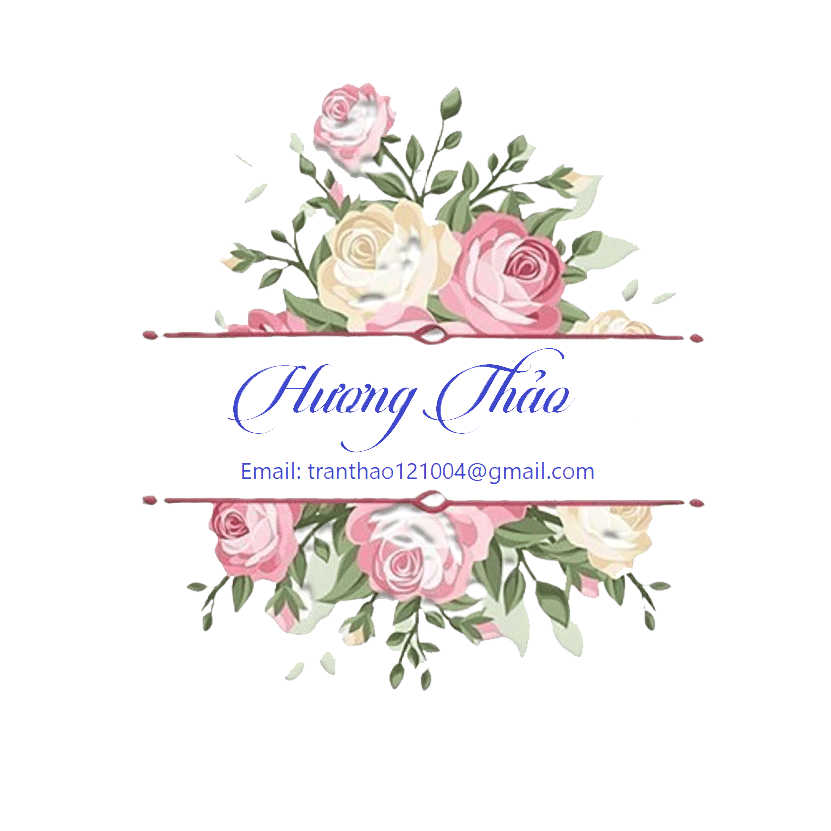 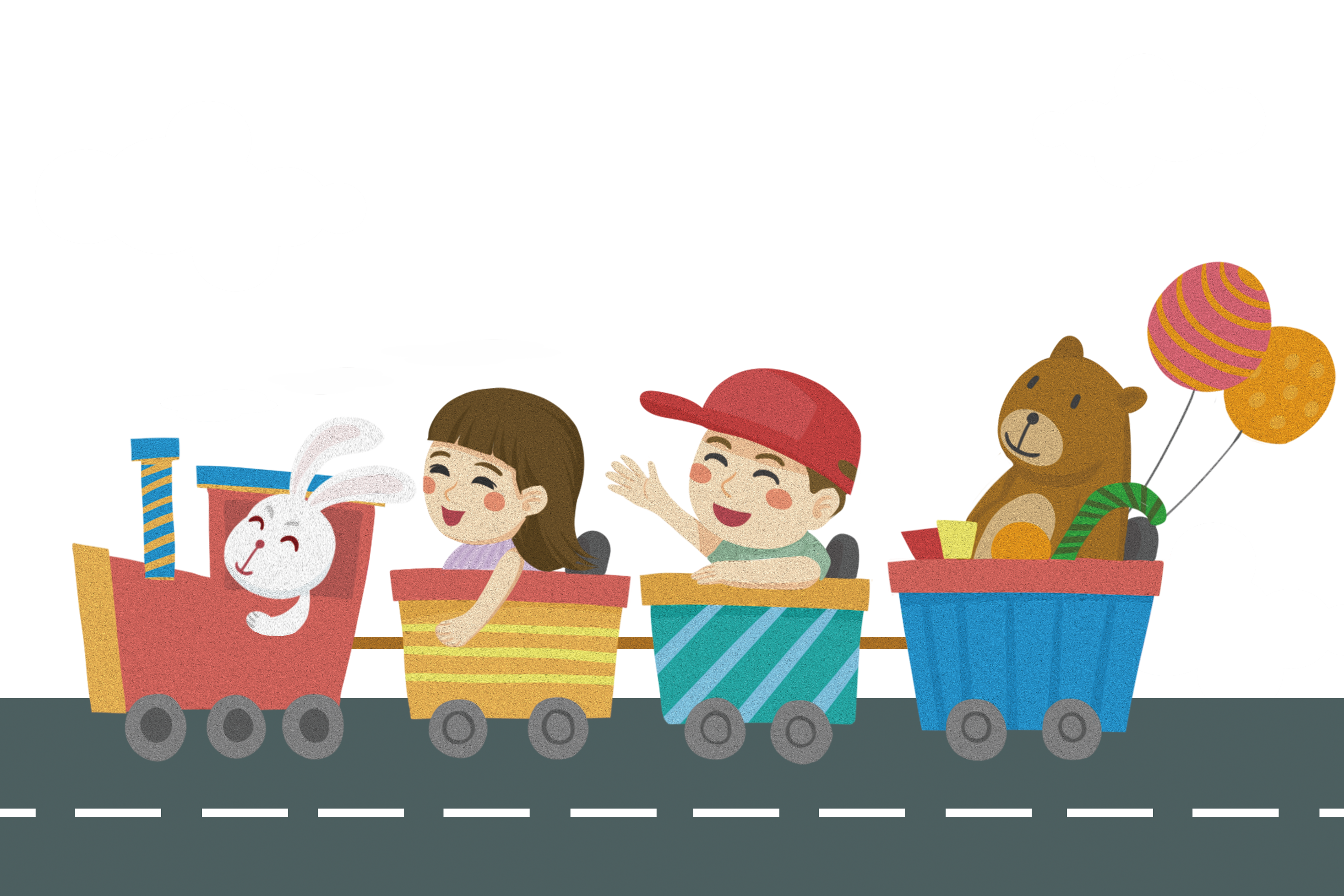 Tạm biệt các em